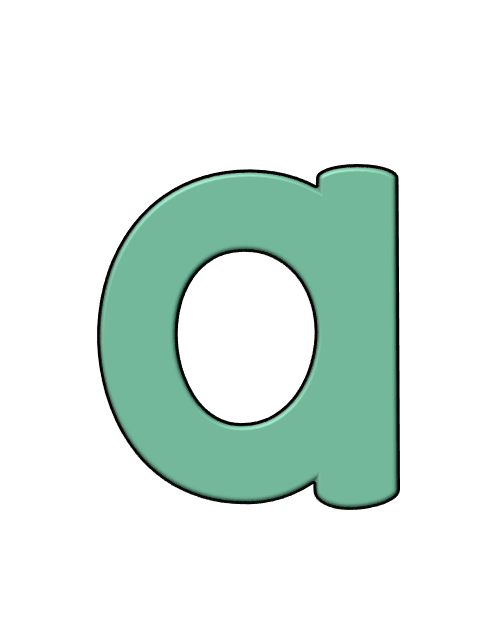 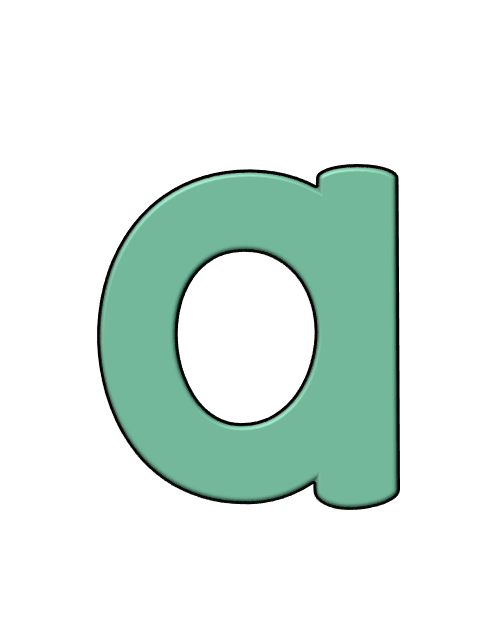 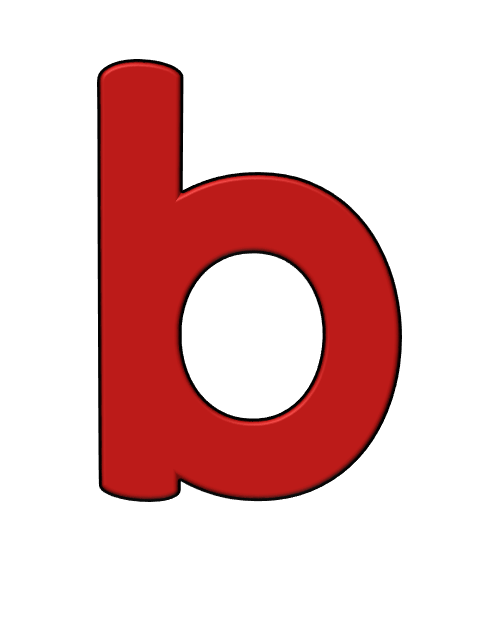 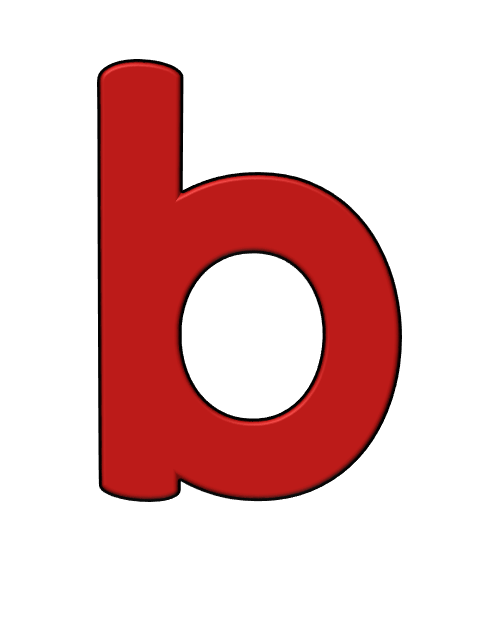 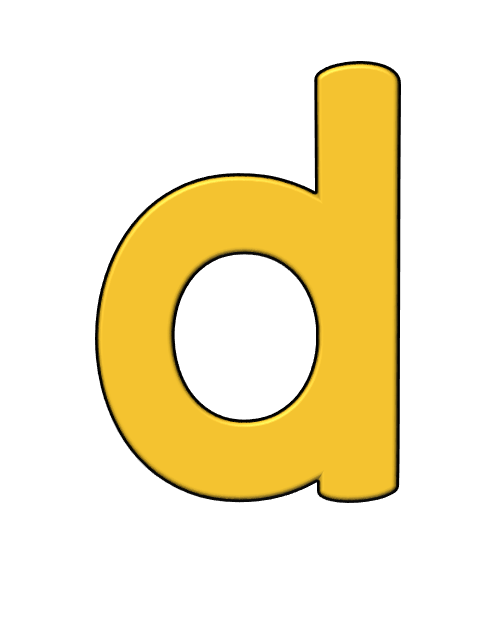 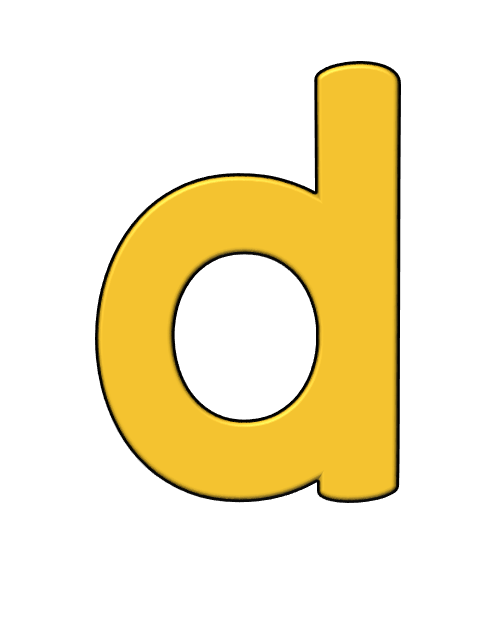 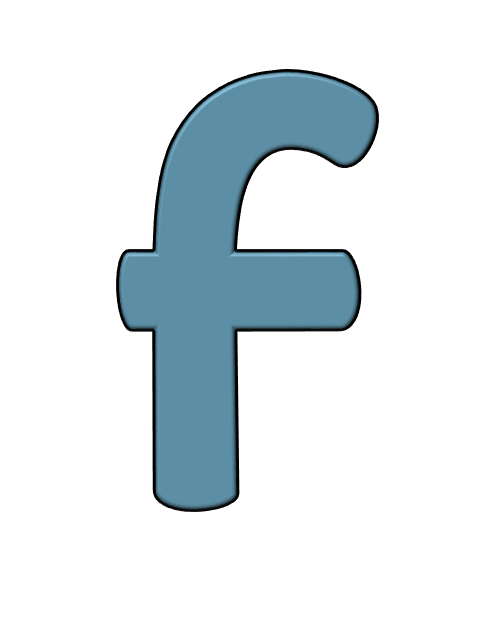 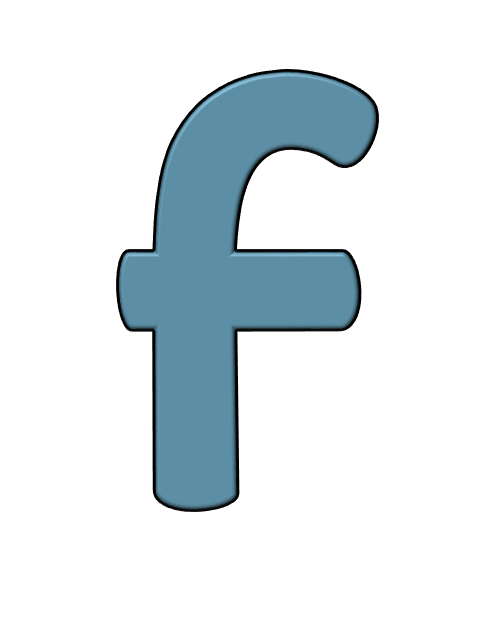 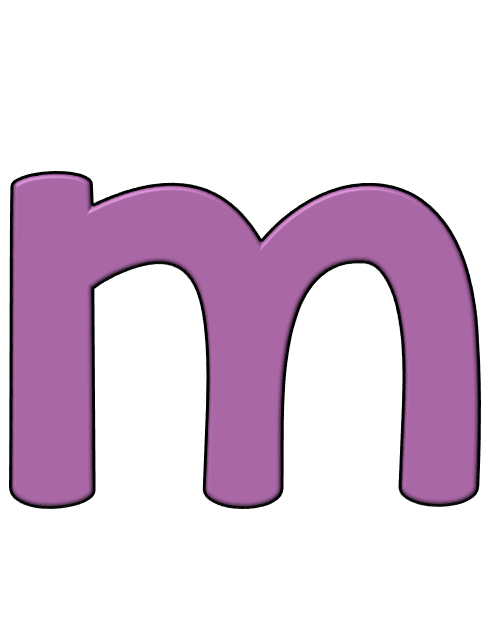 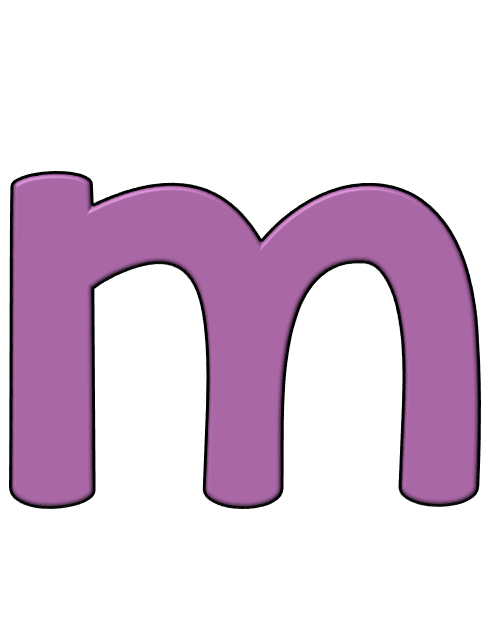 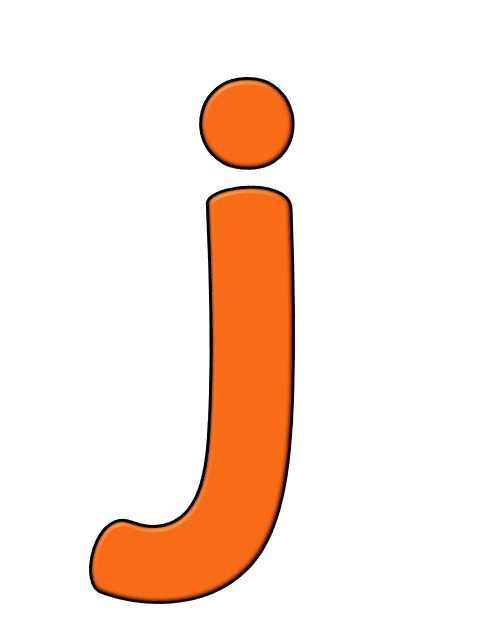 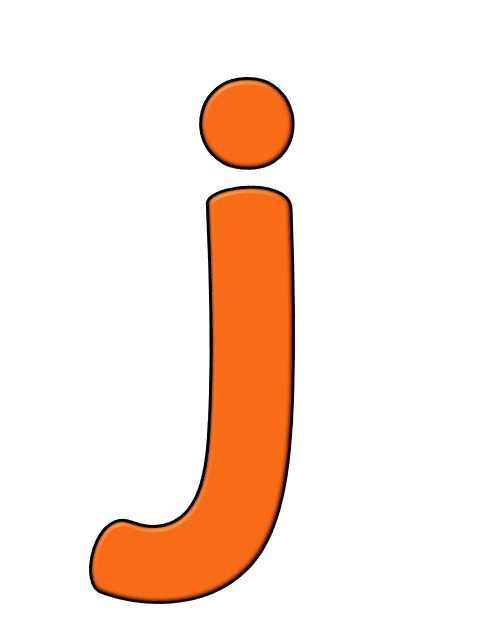 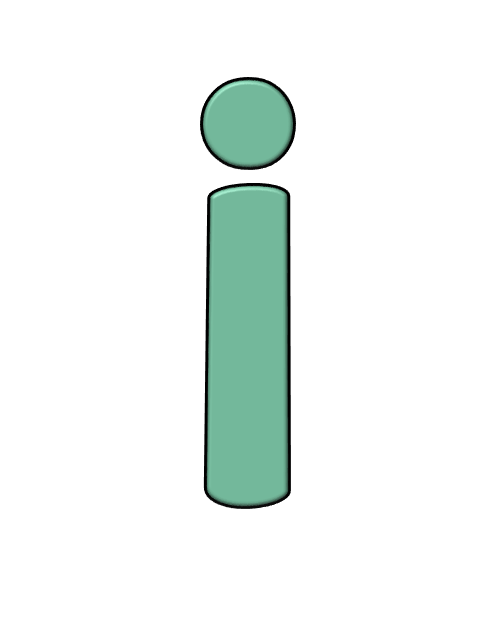 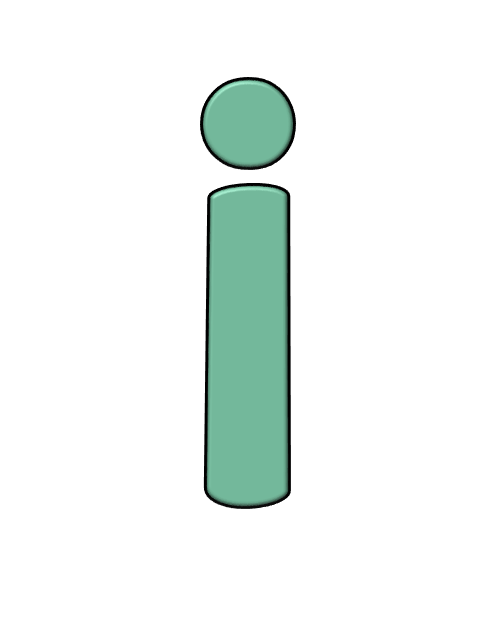 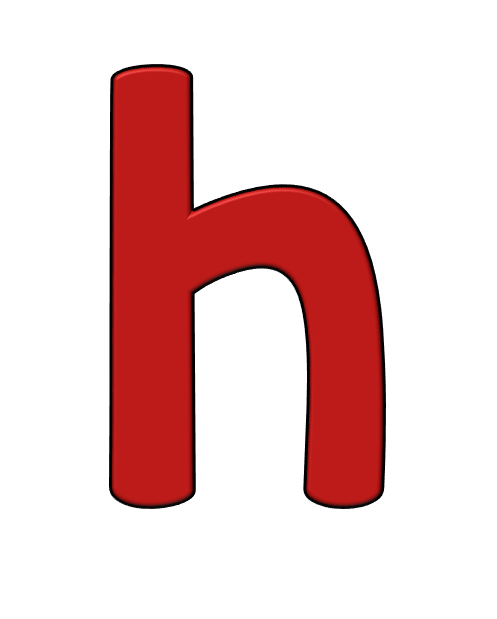 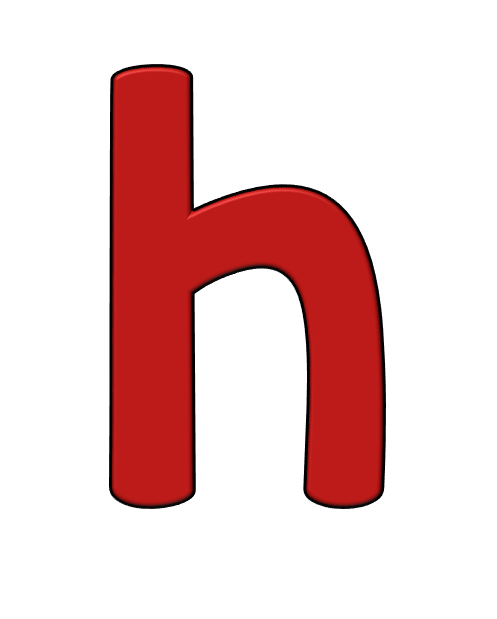 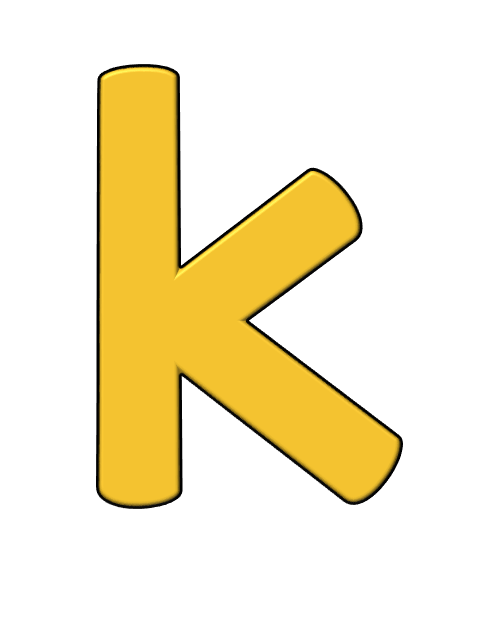 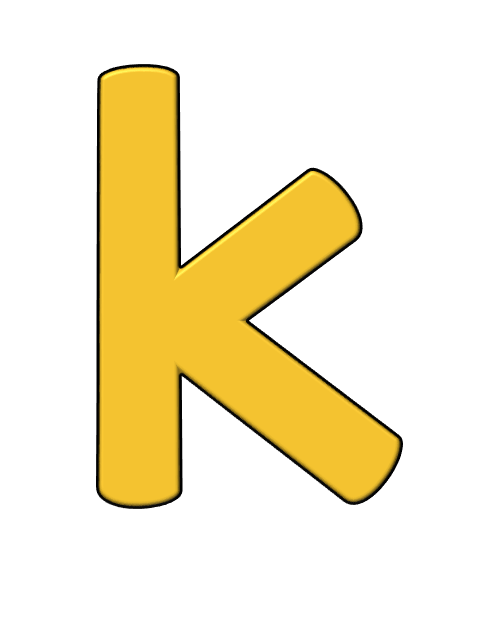 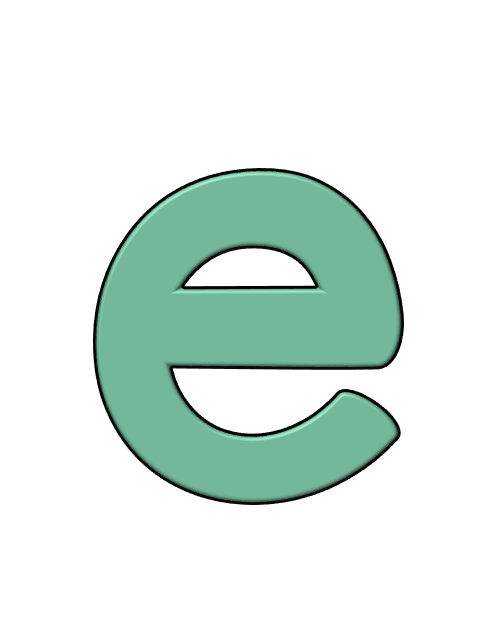 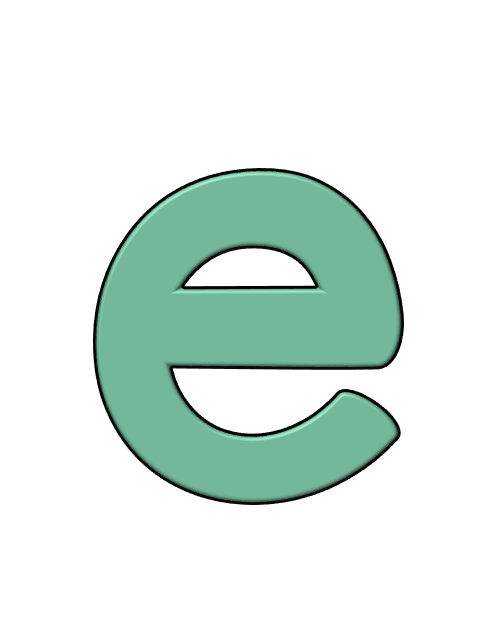 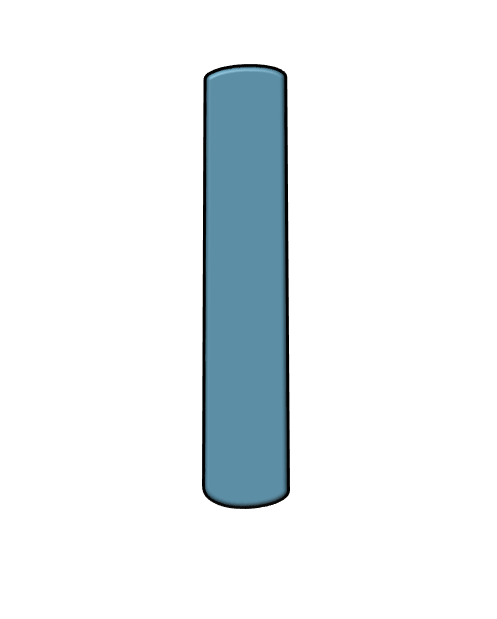 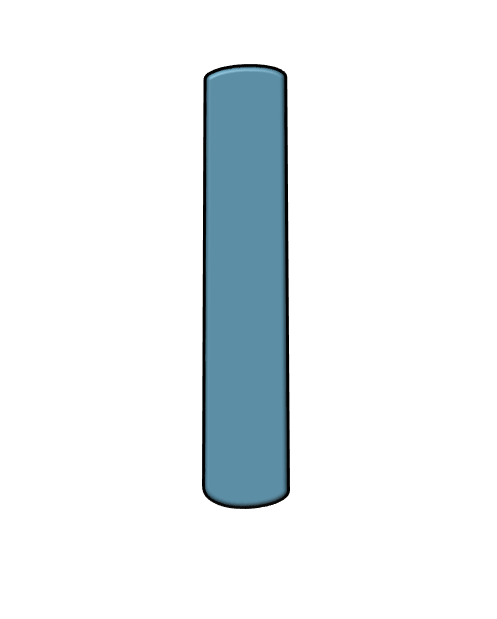 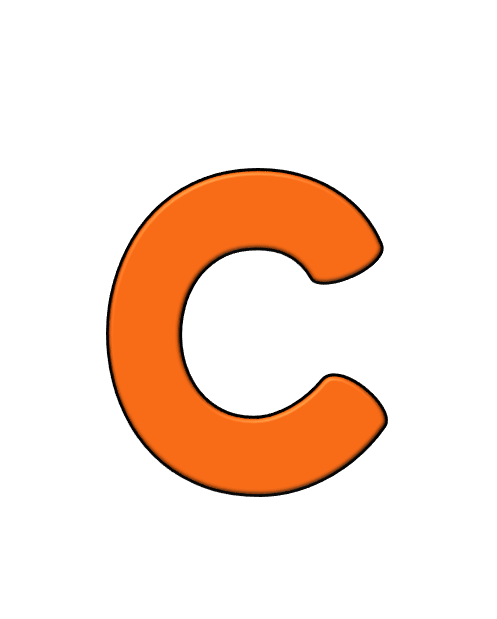 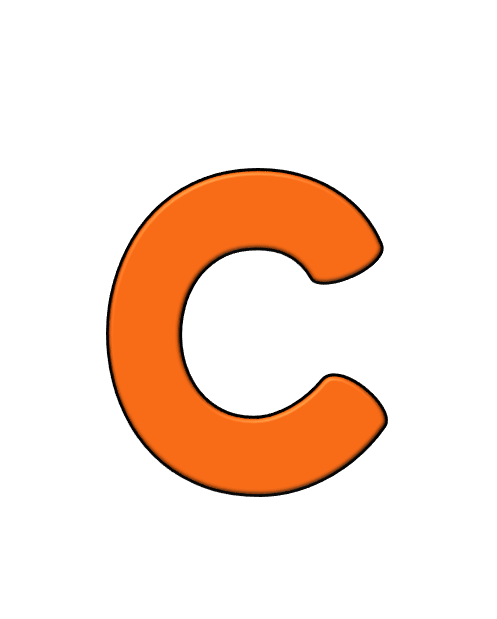 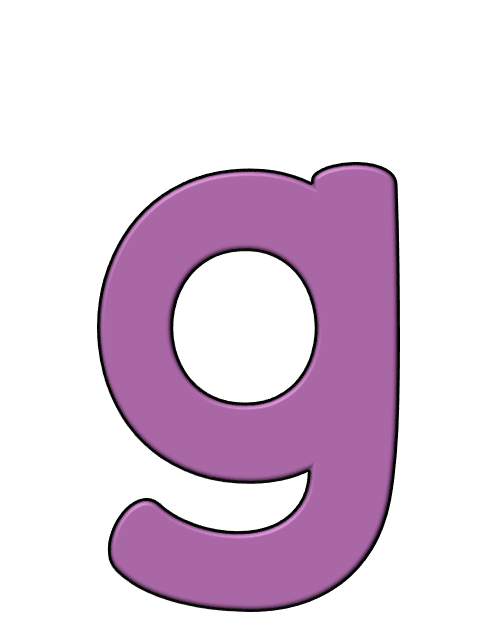 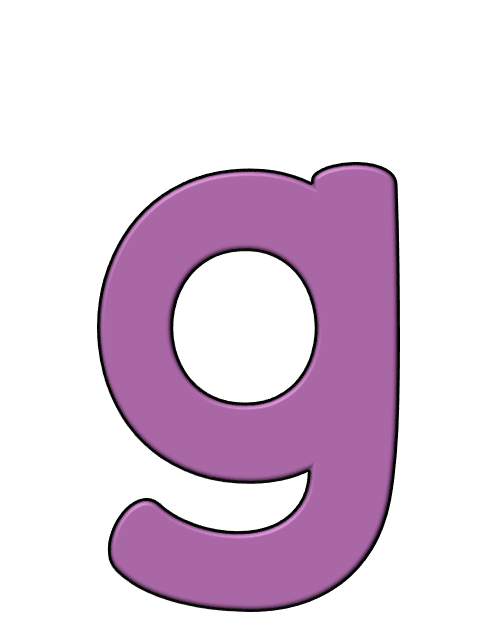 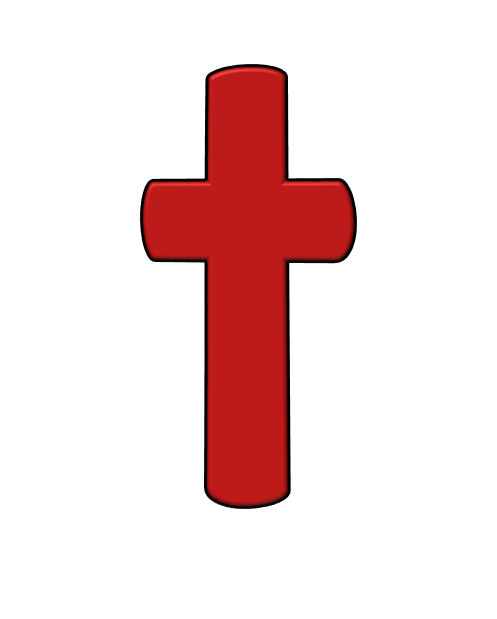 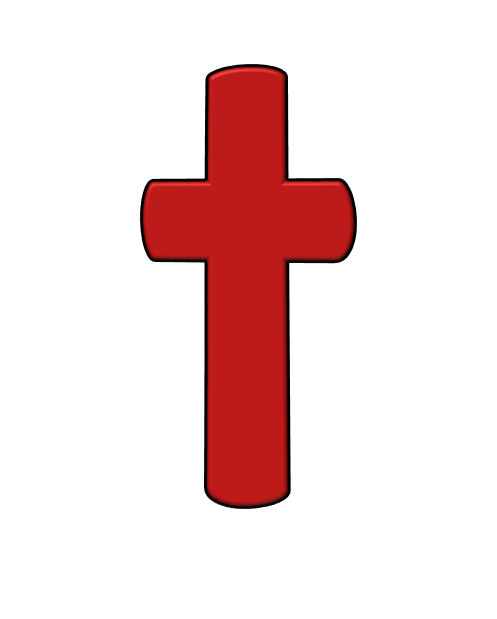 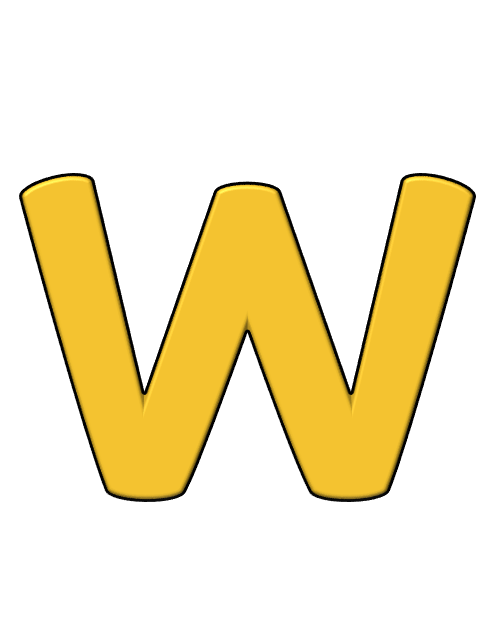 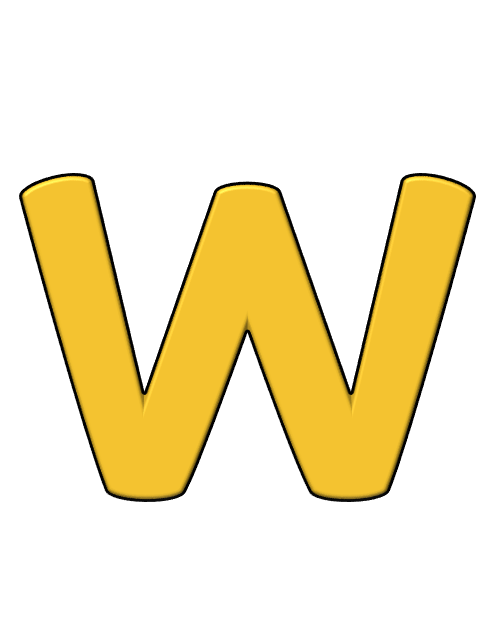 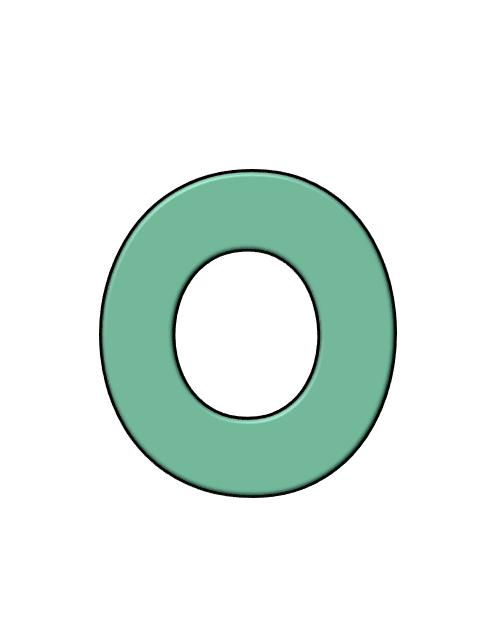 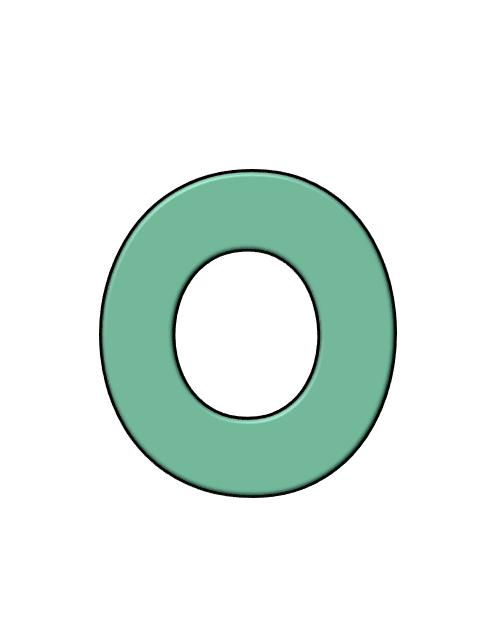 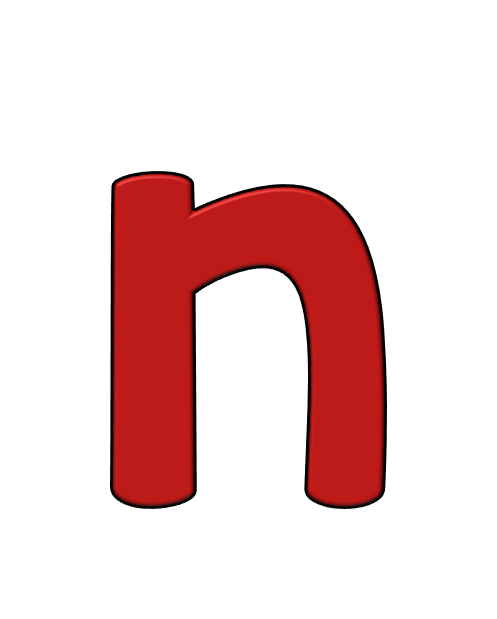 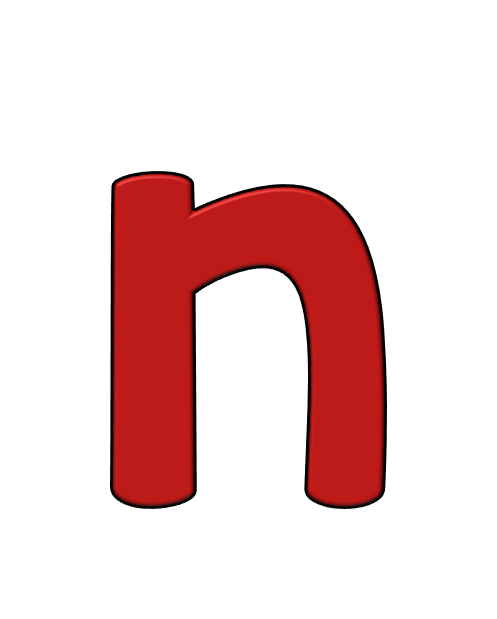 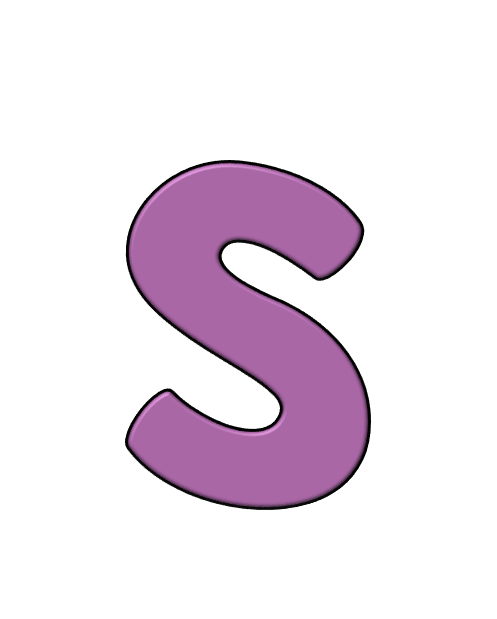 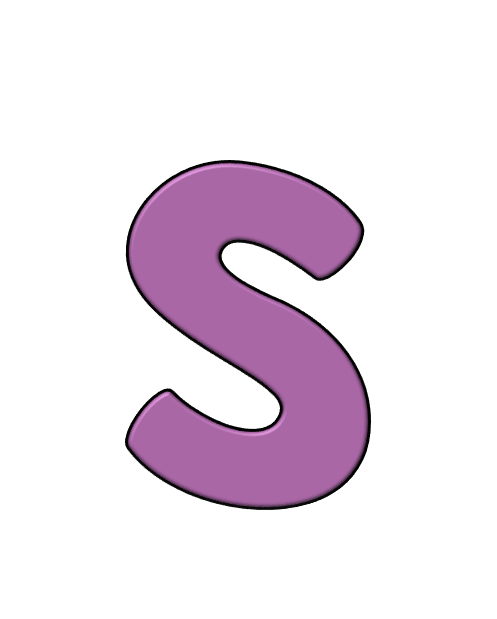 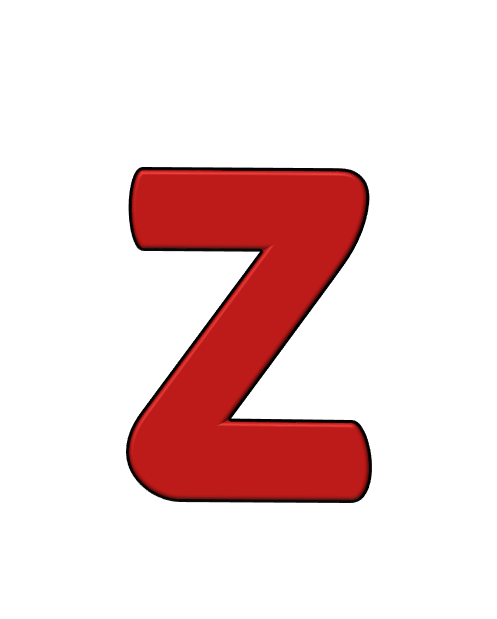 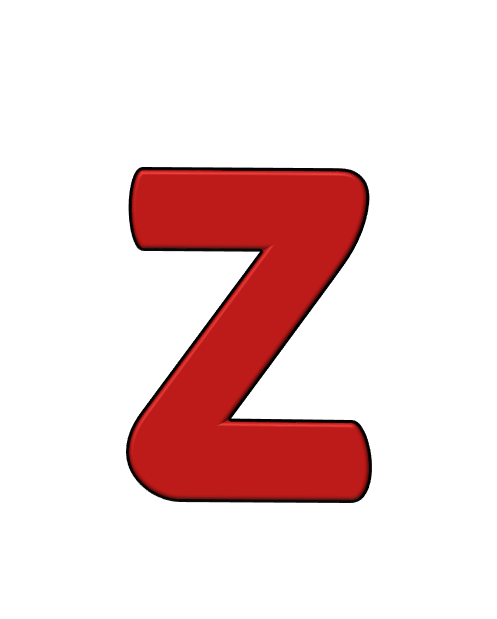 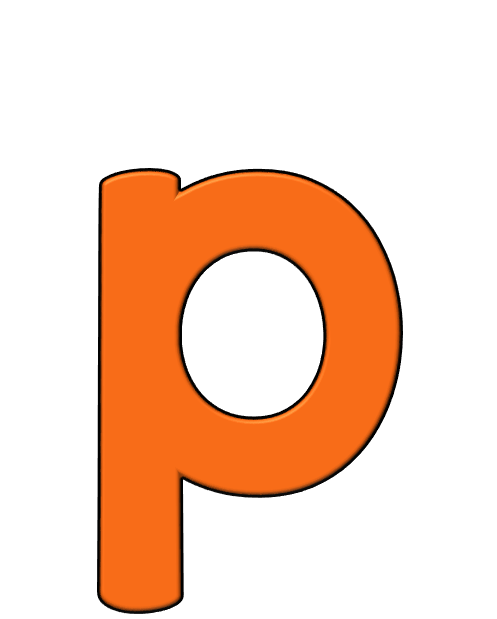 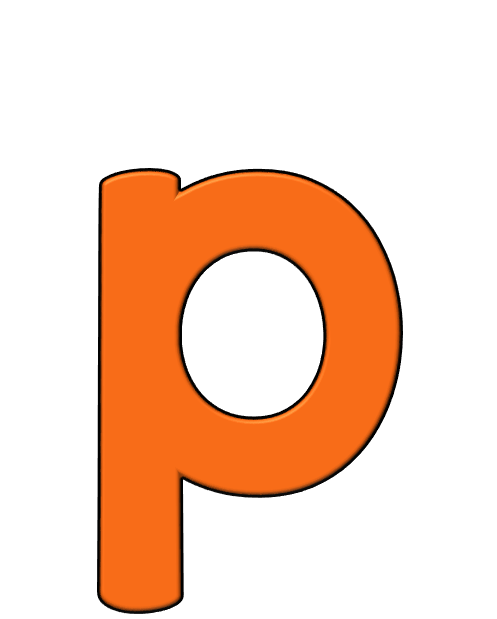 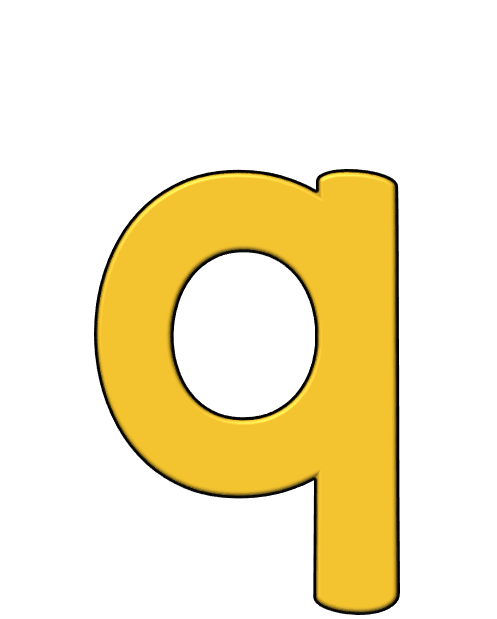 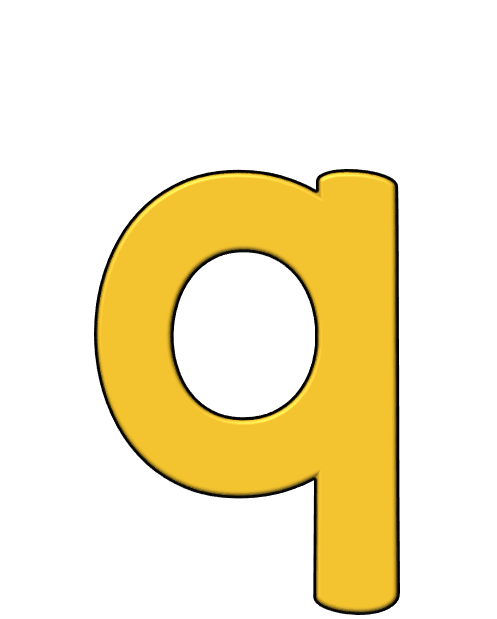 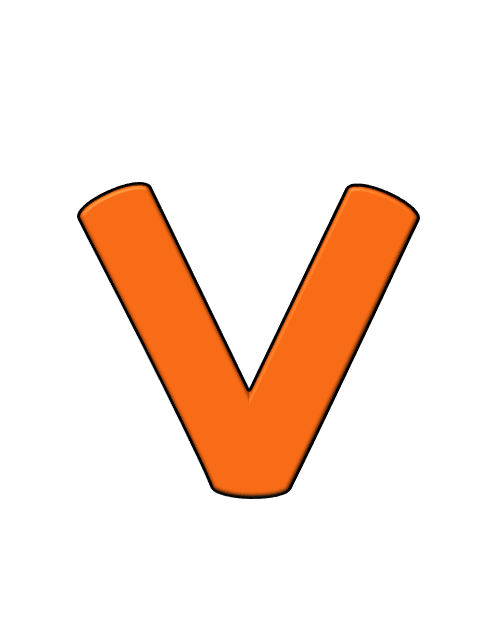 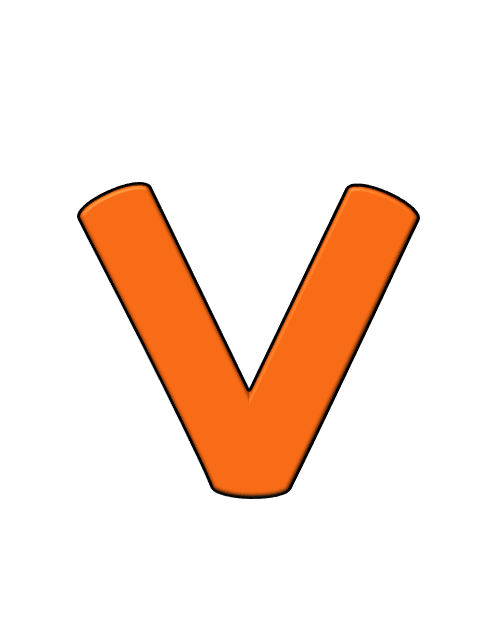 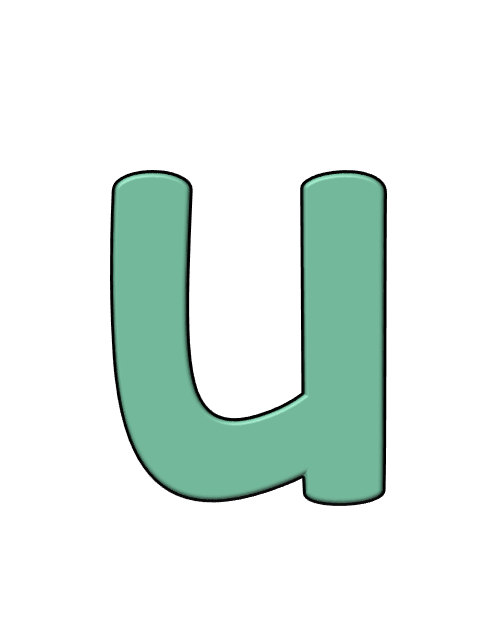 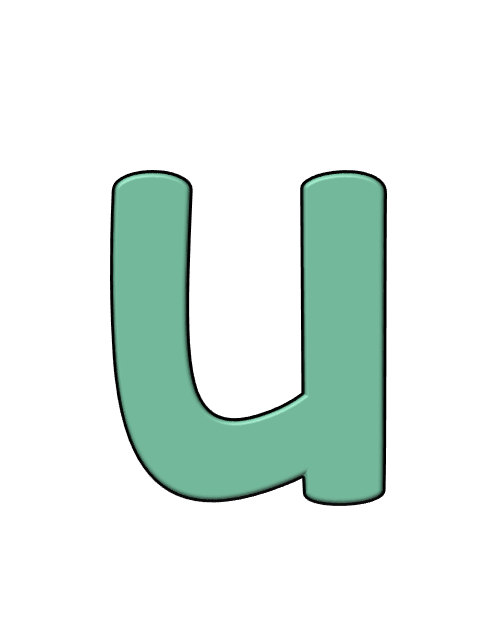 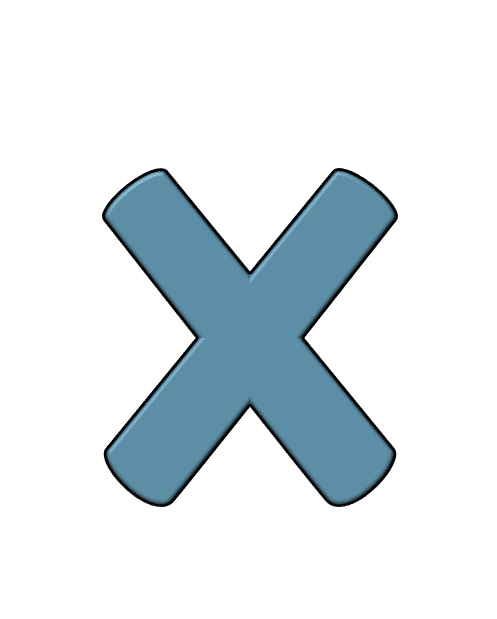 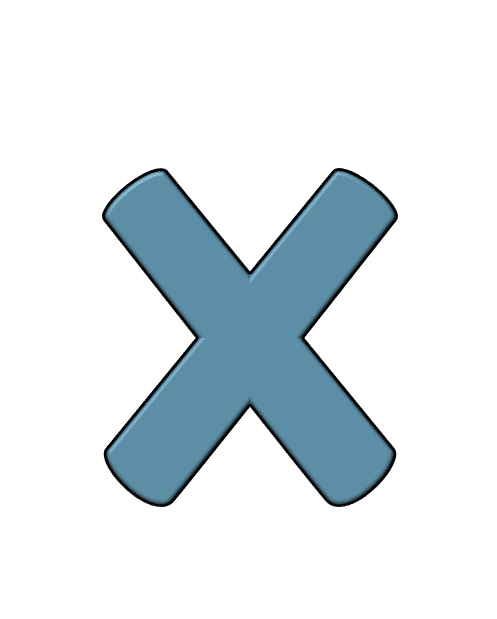 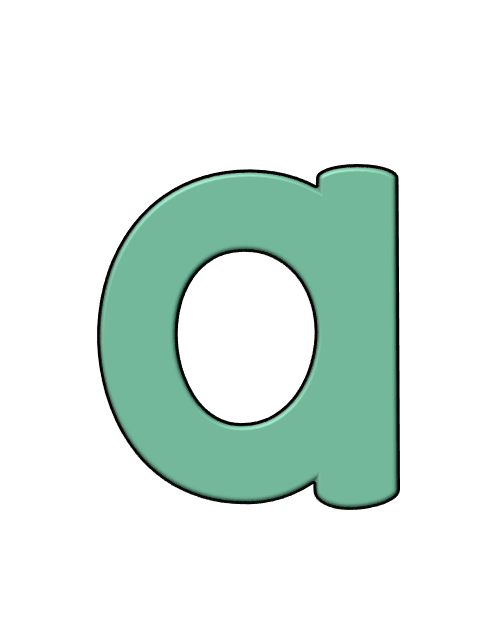 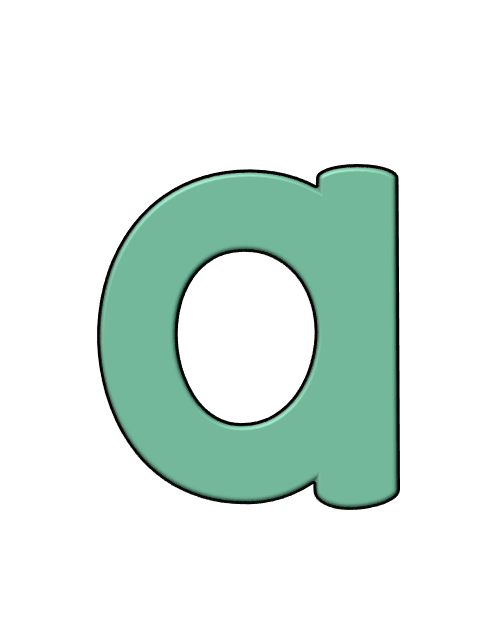 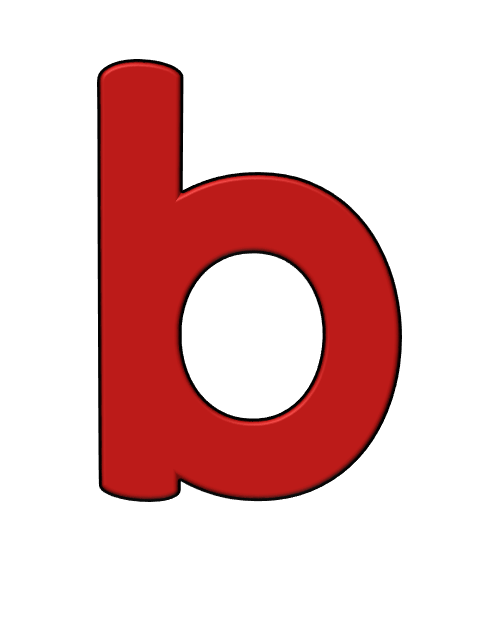 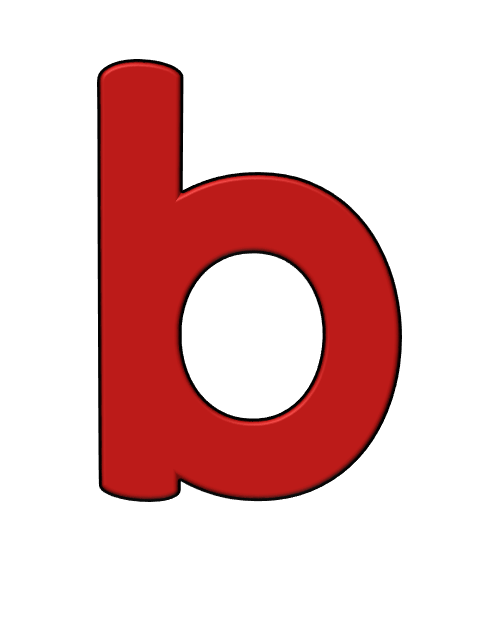 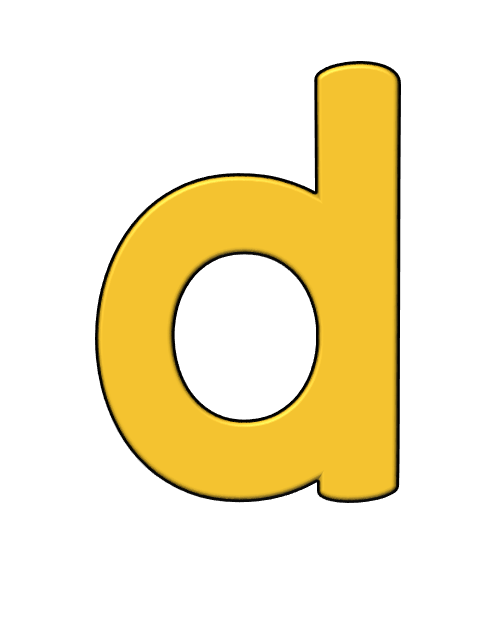 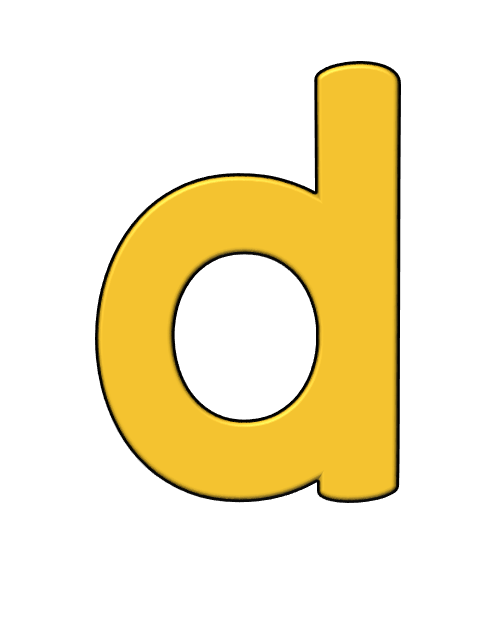 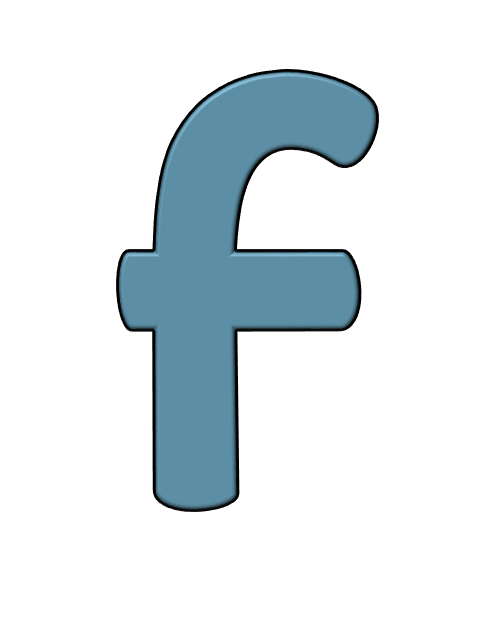 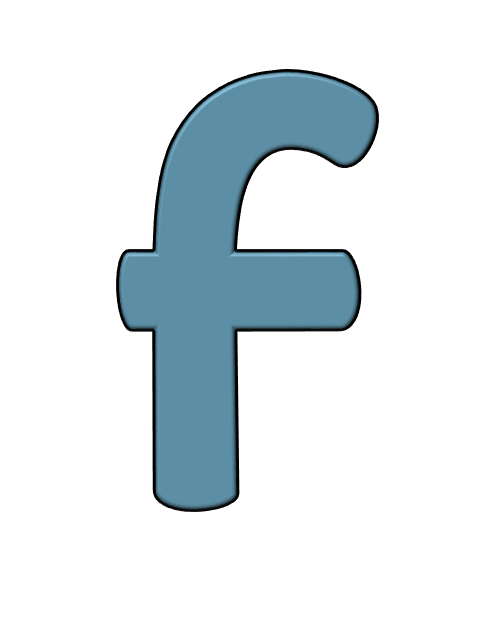 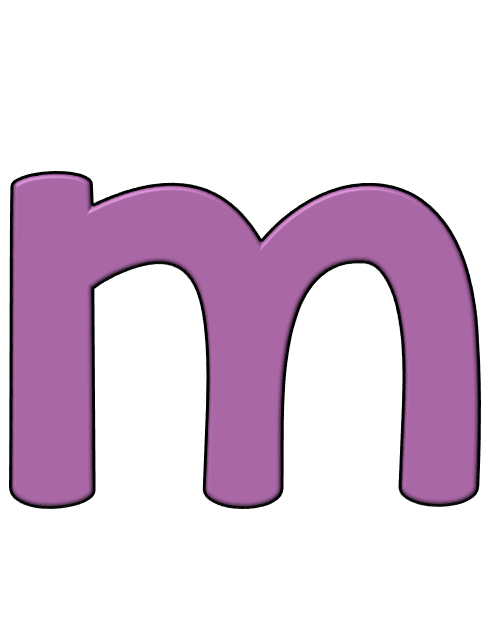 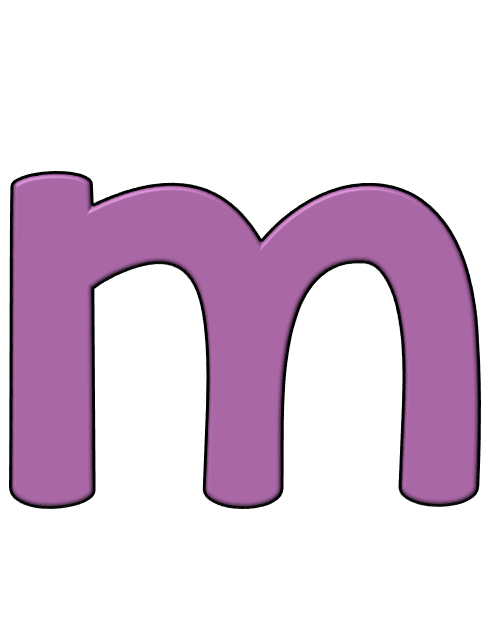 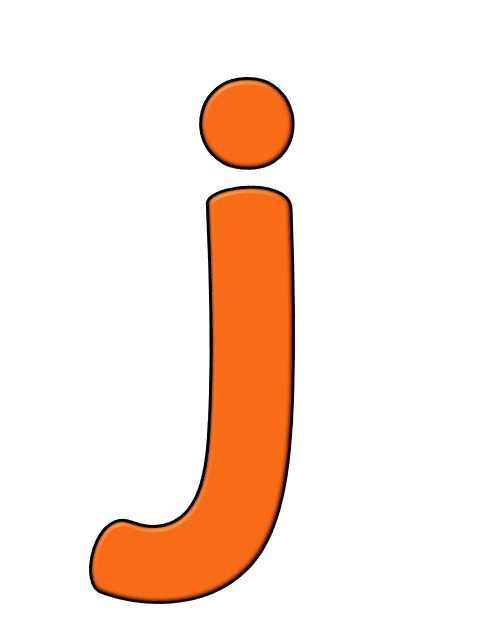 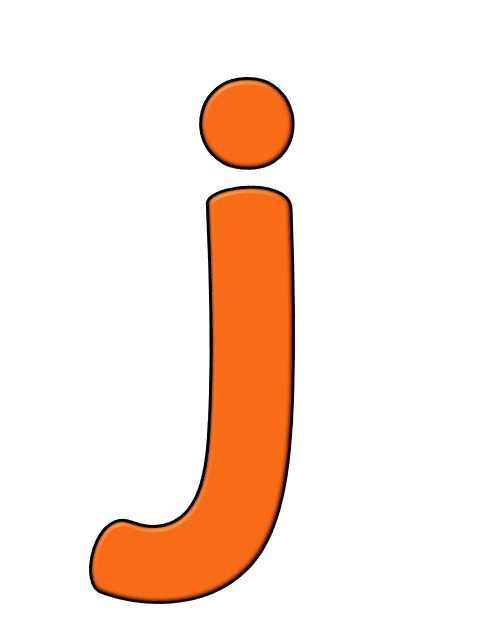 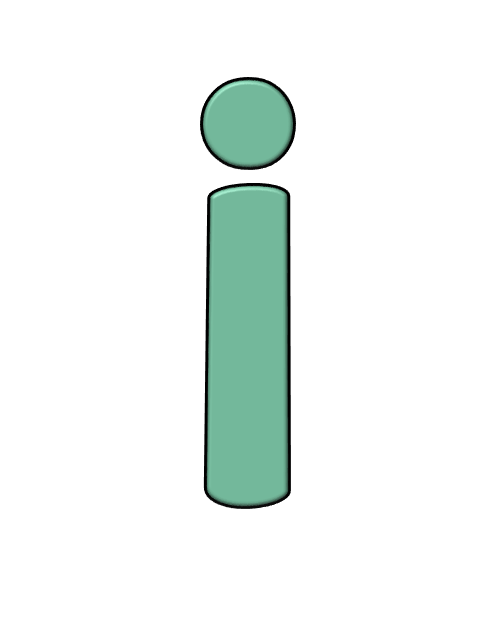 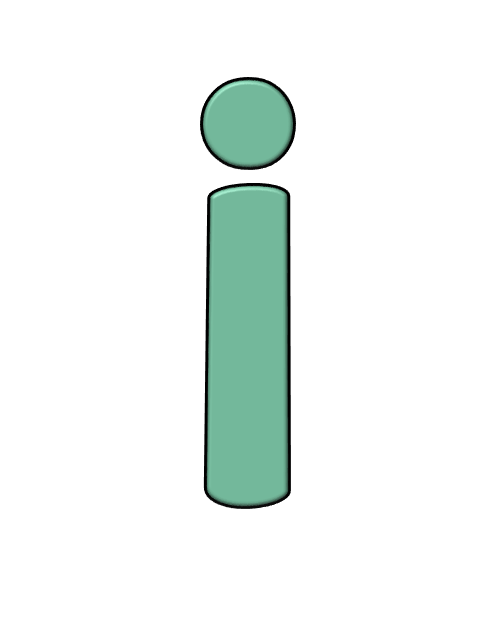 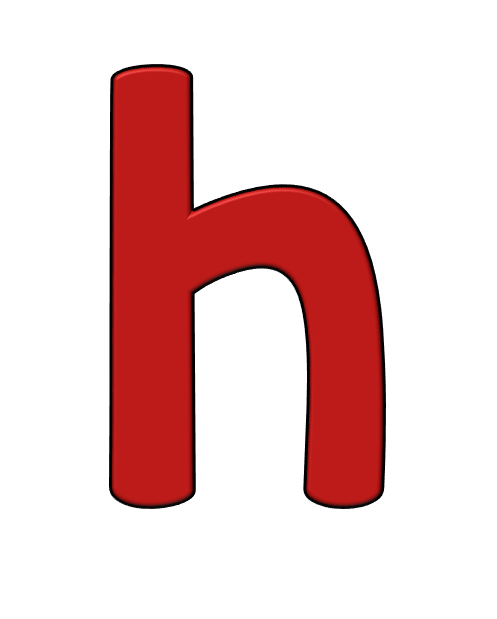 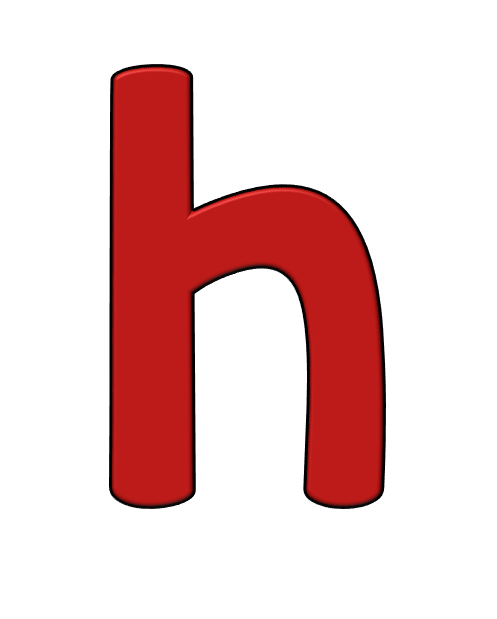 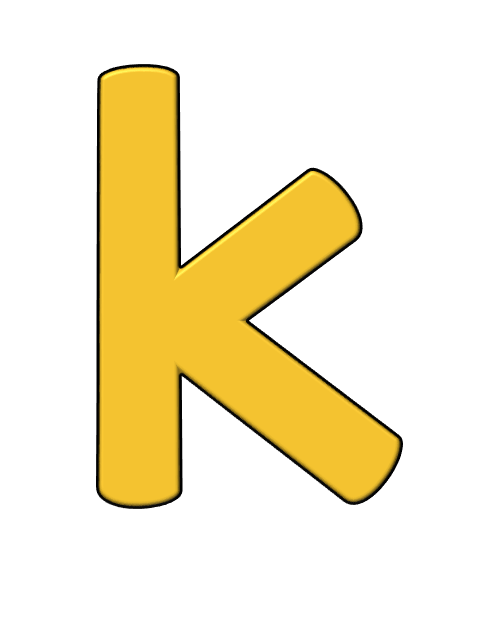 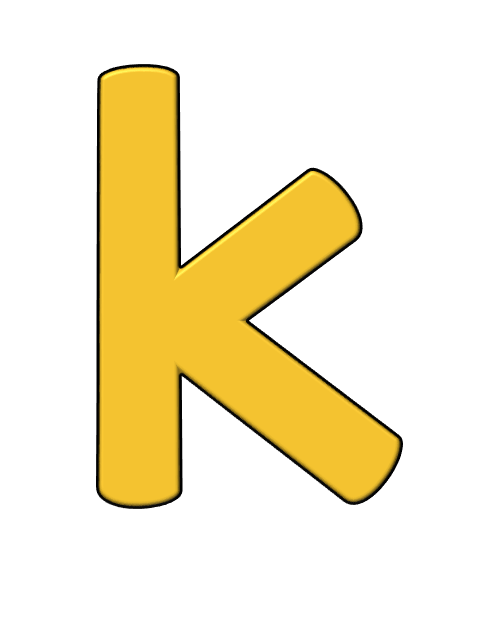 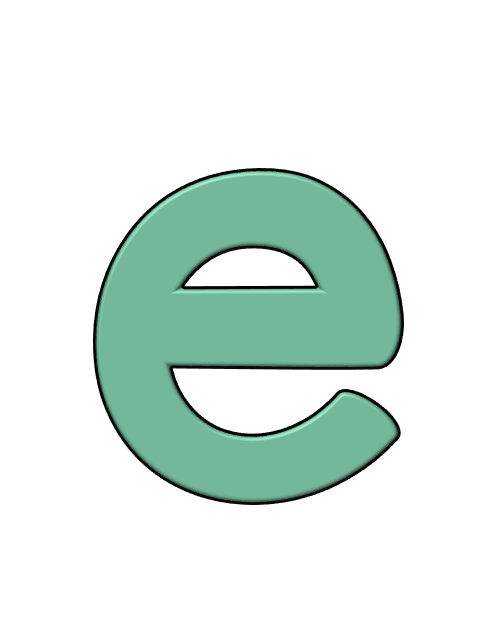 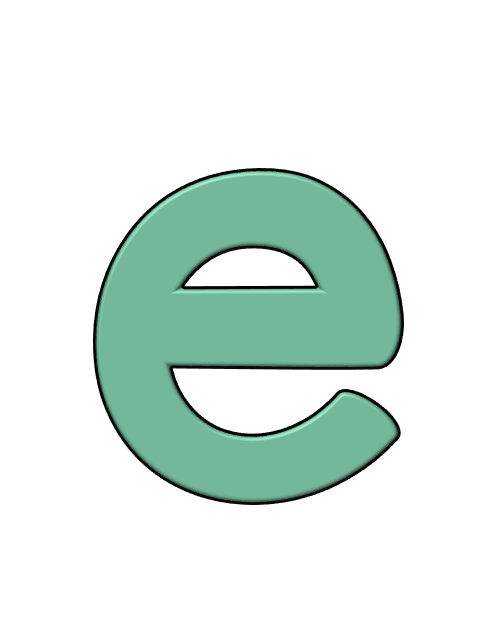 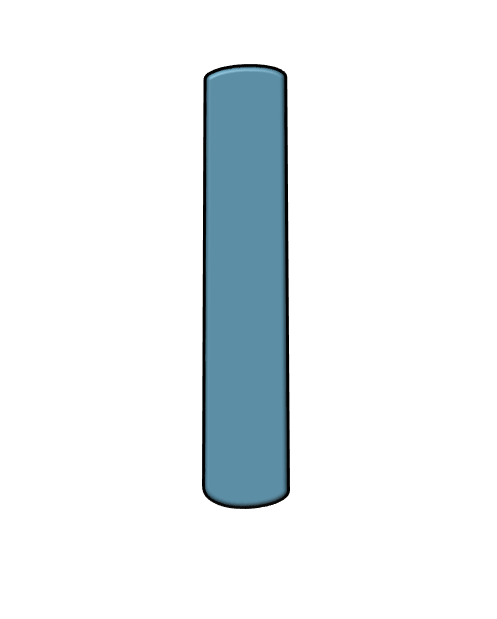 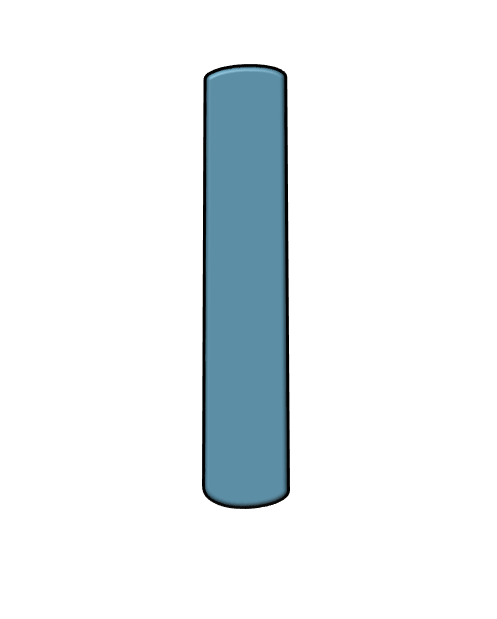 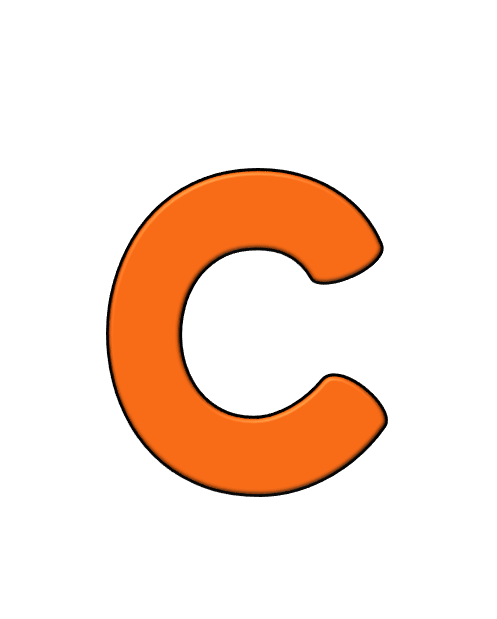 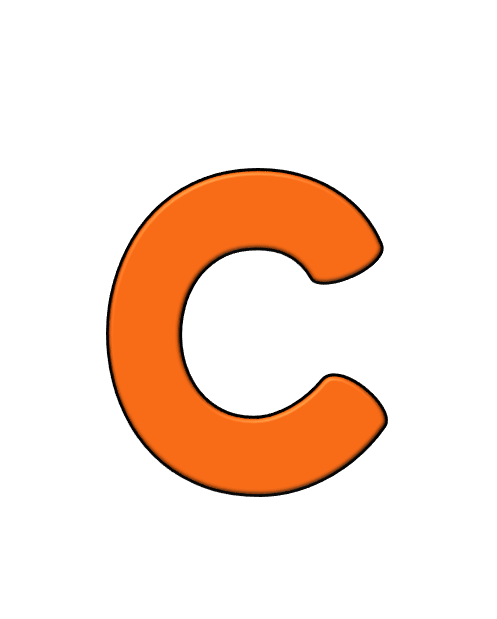 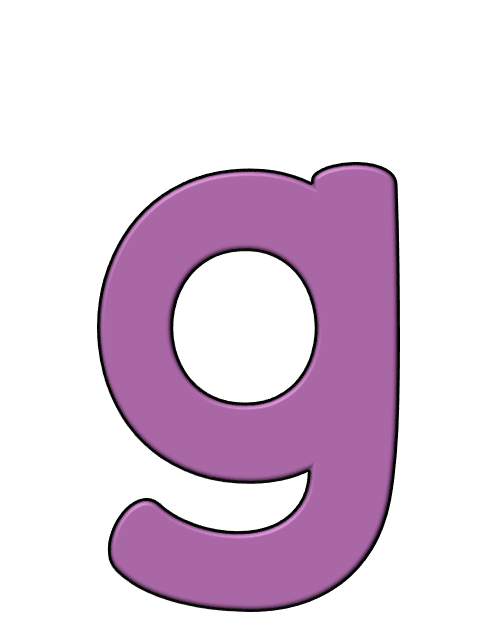 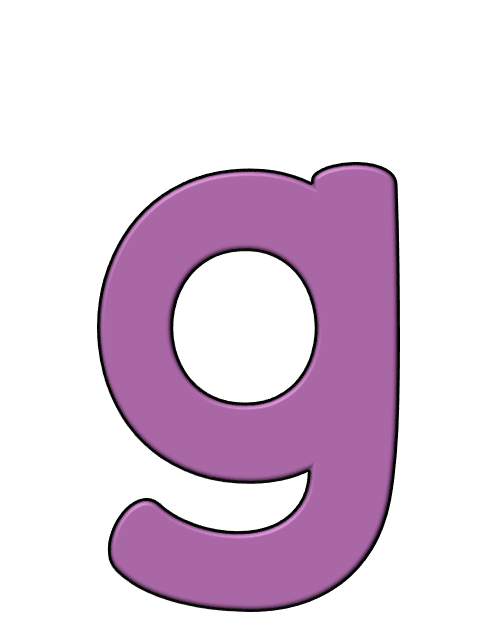 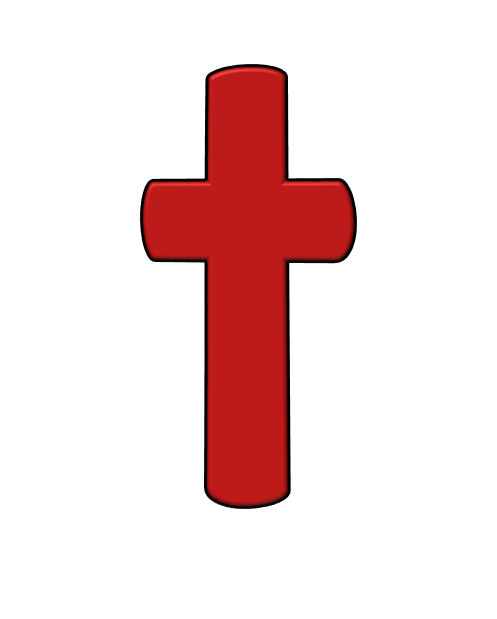 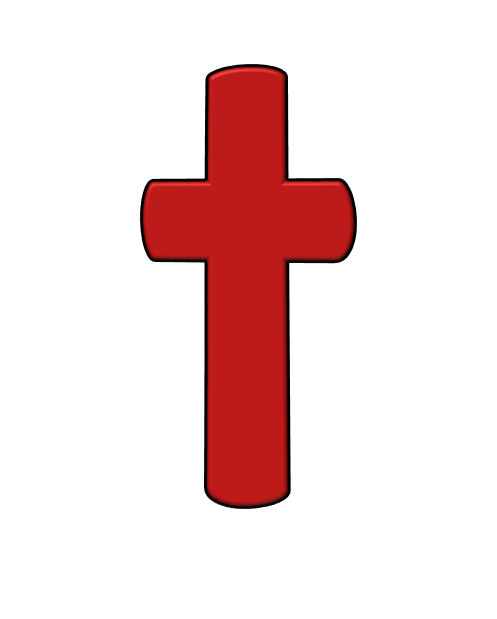 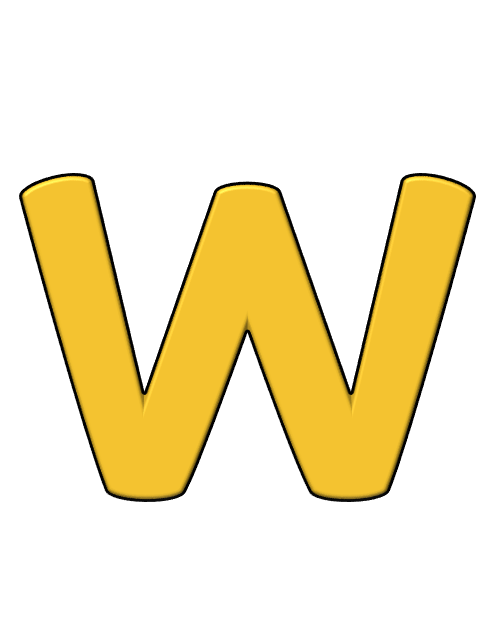 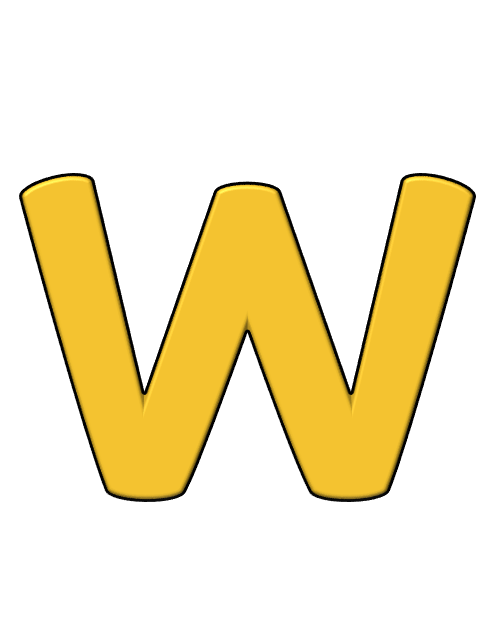 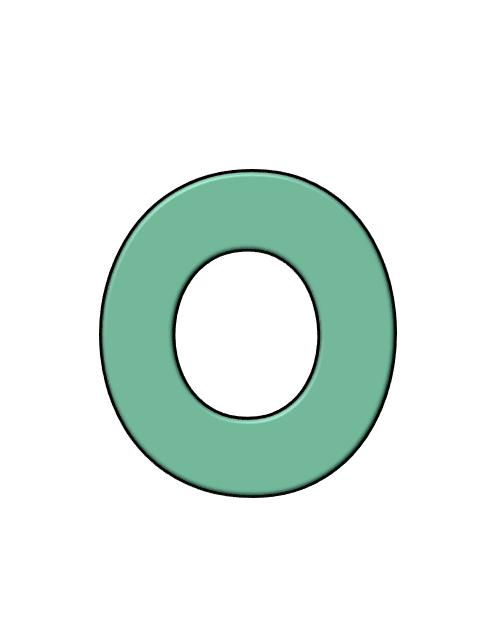 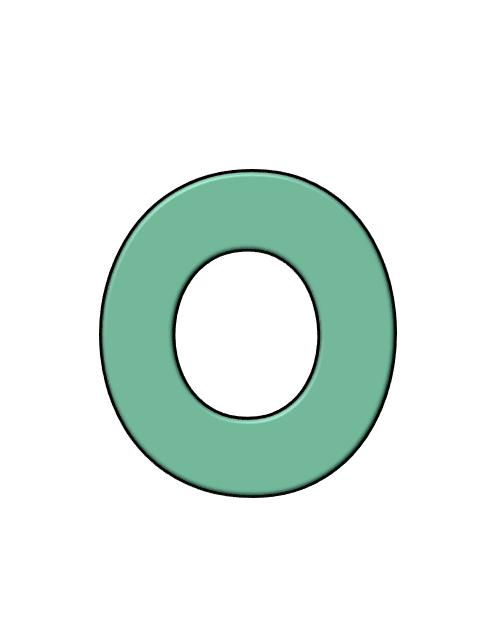 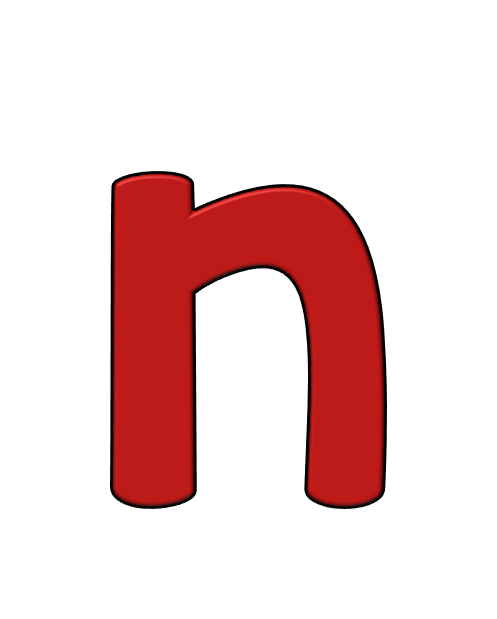 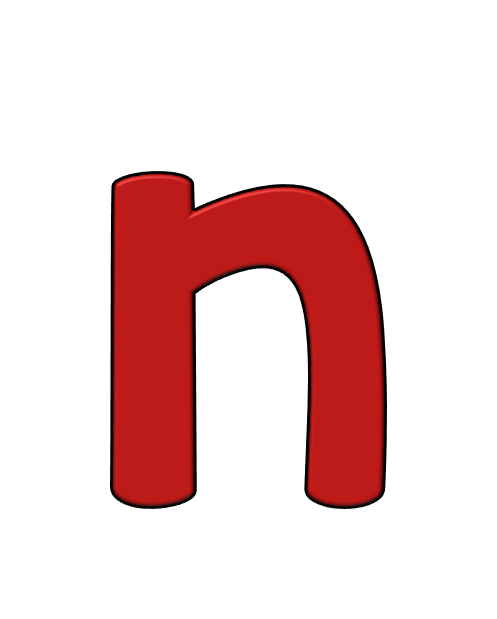 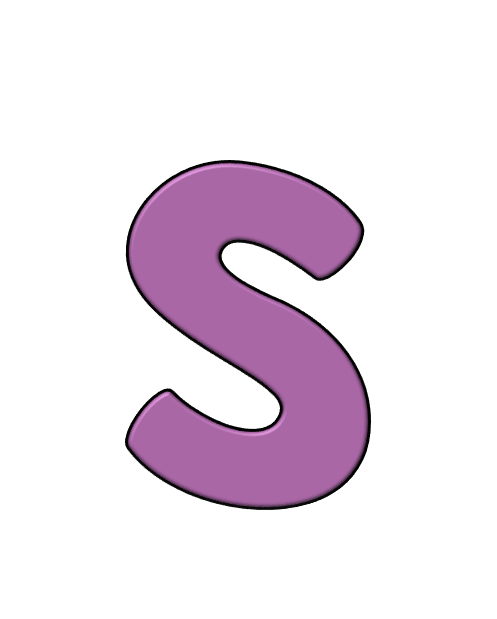 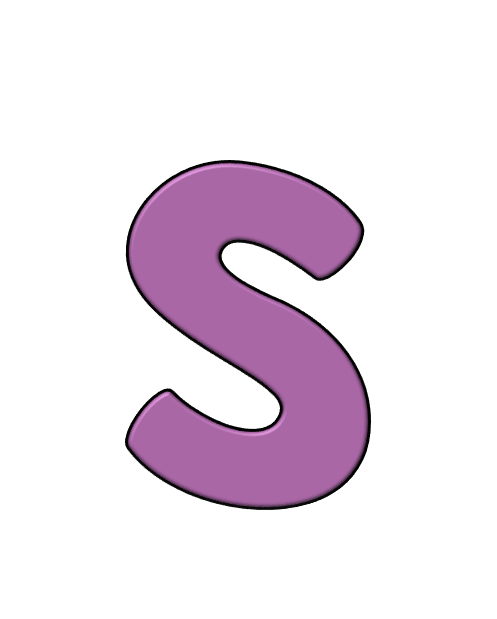 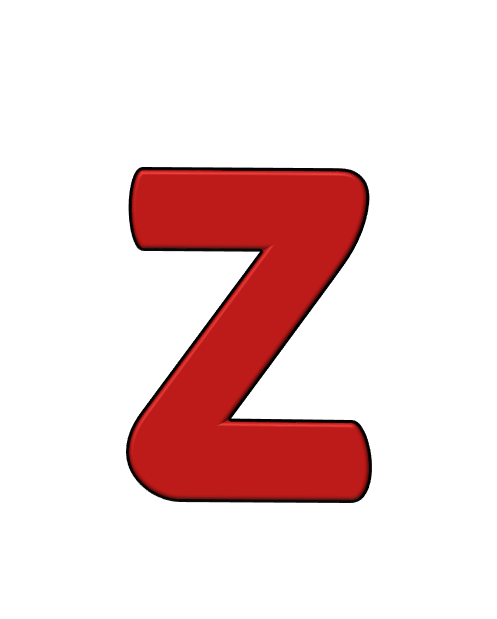 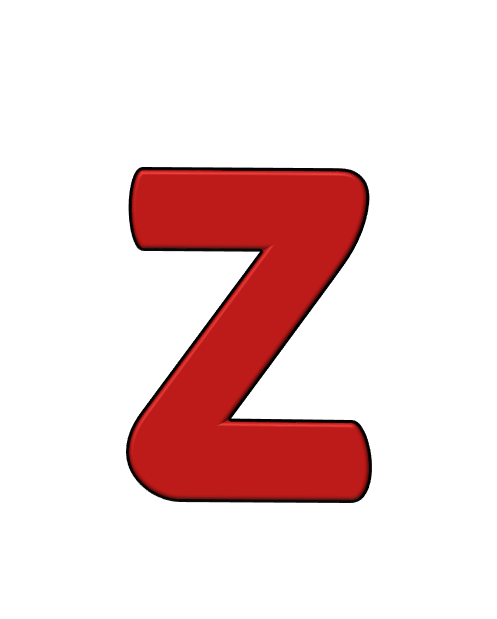 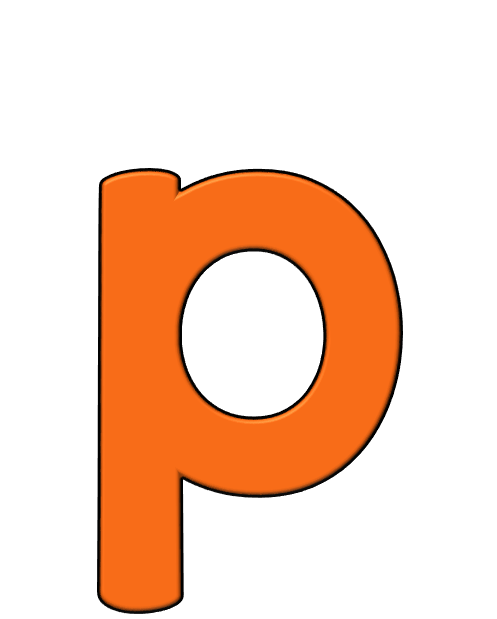 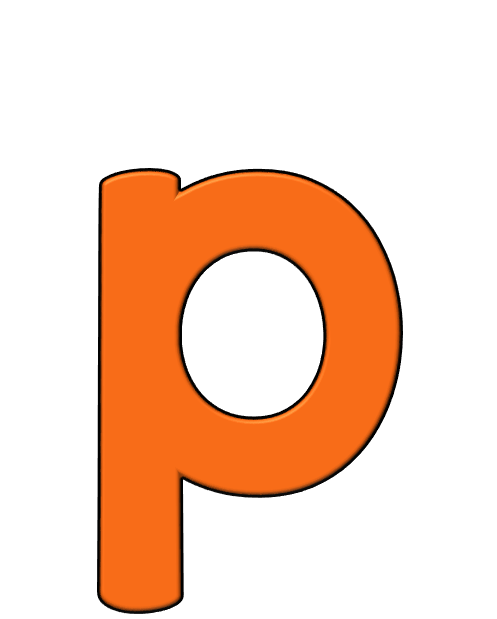 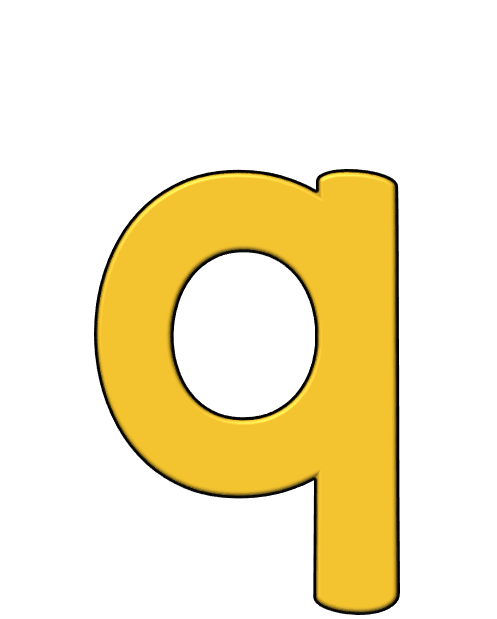 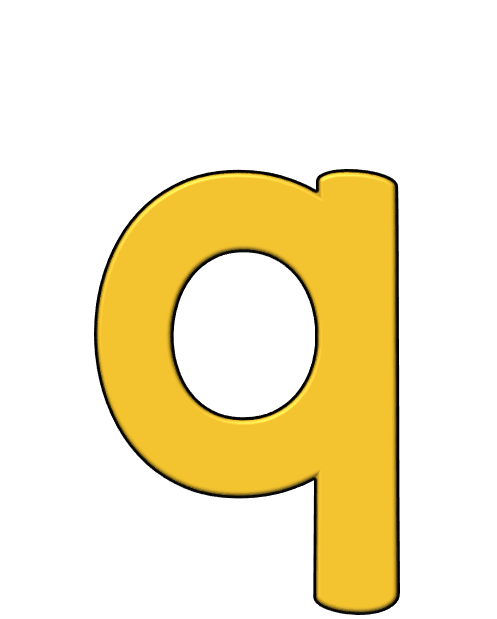 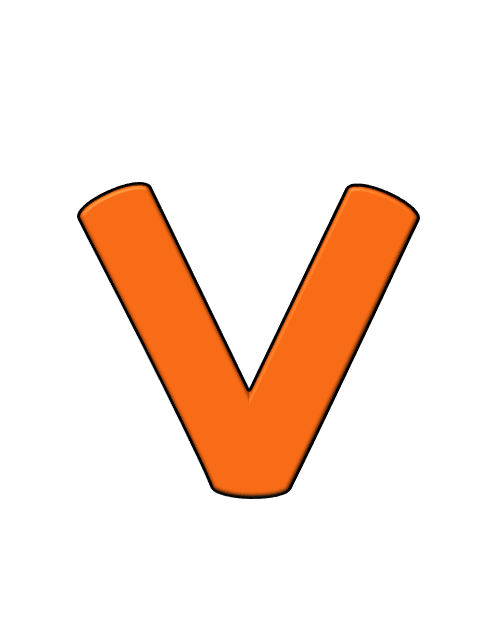 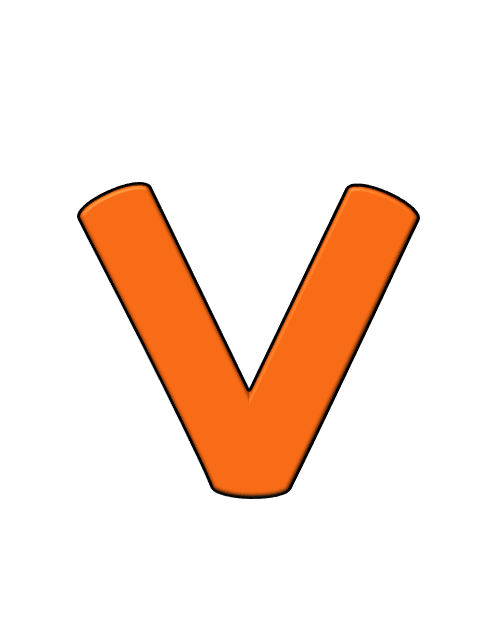 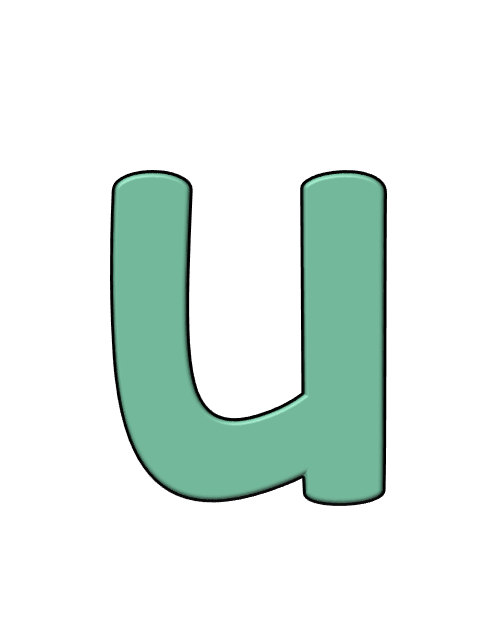 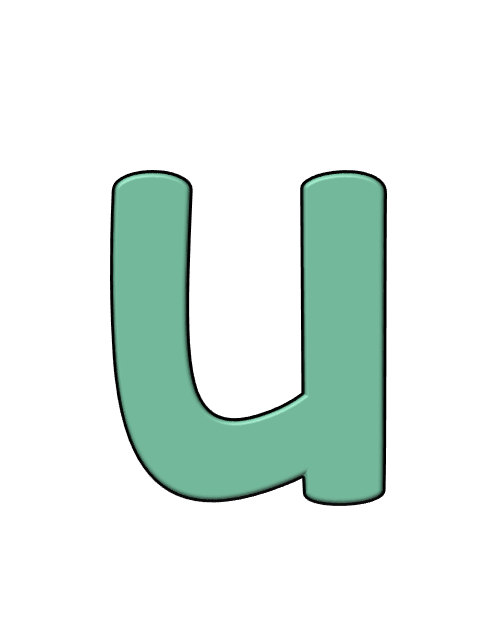 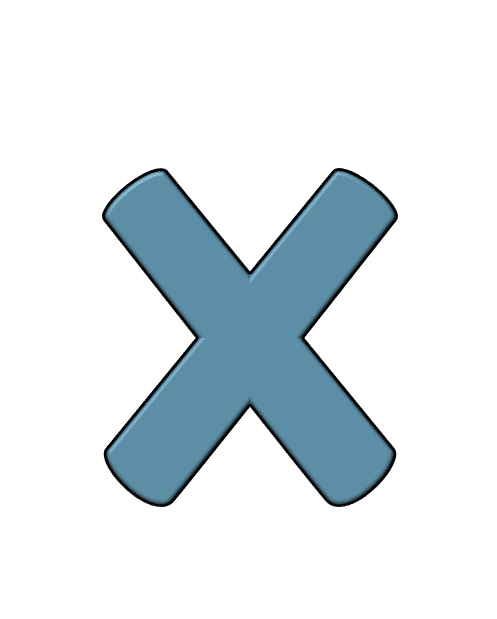 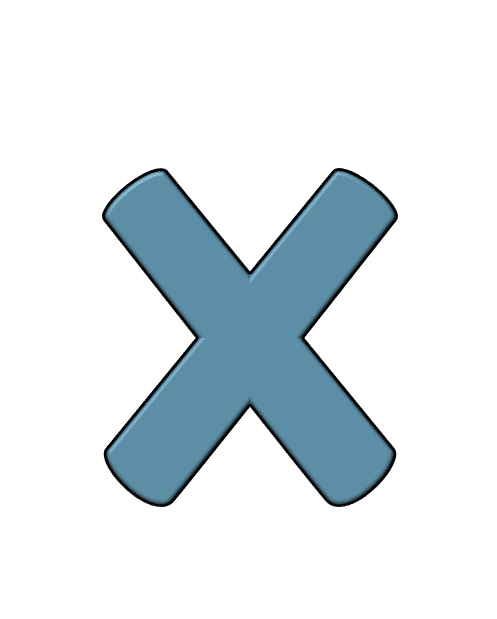 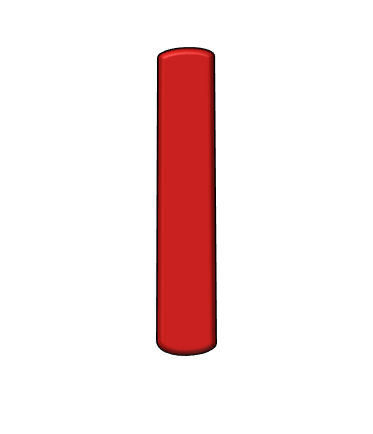 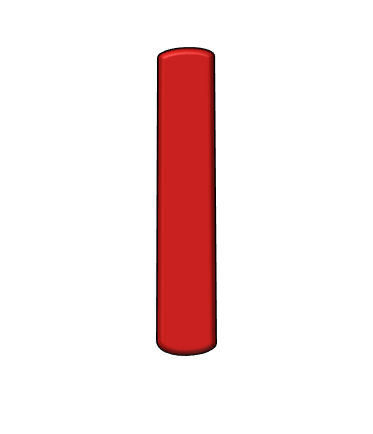 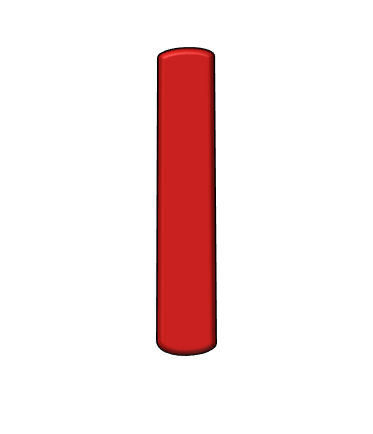 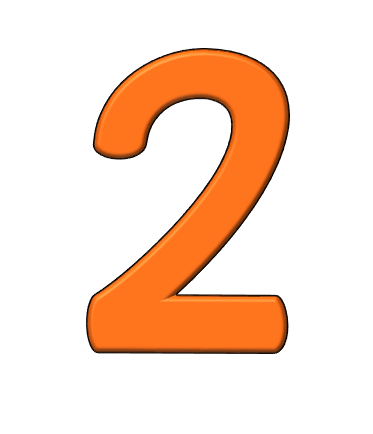 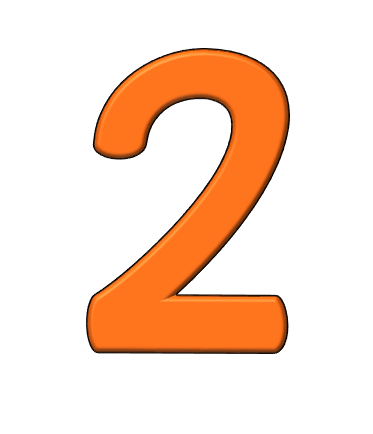 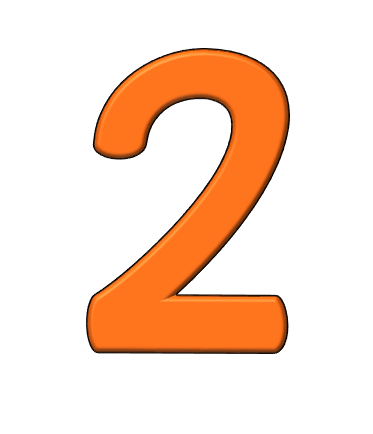 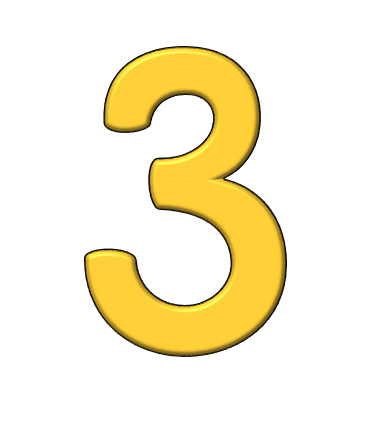 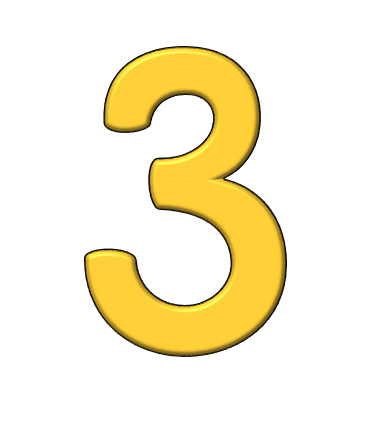 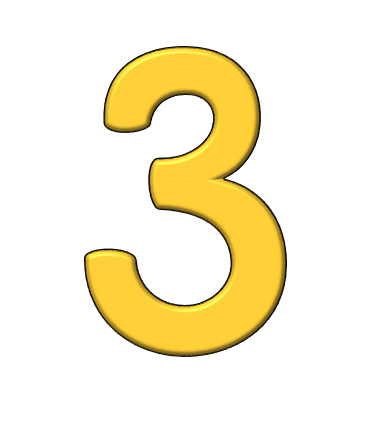 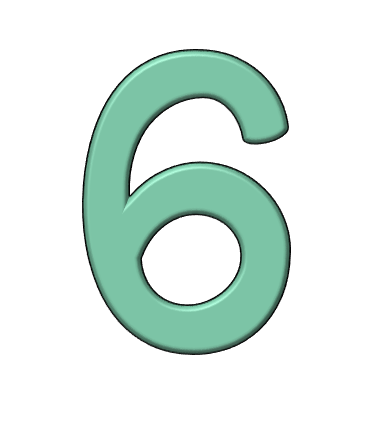 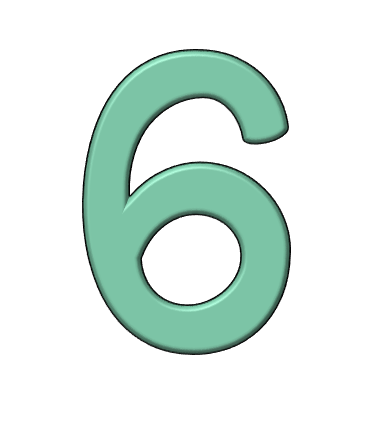 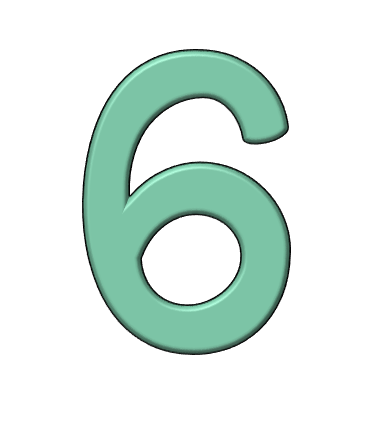 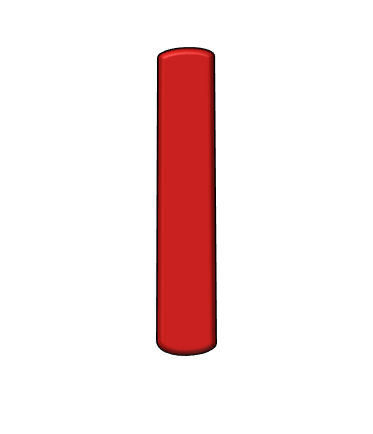 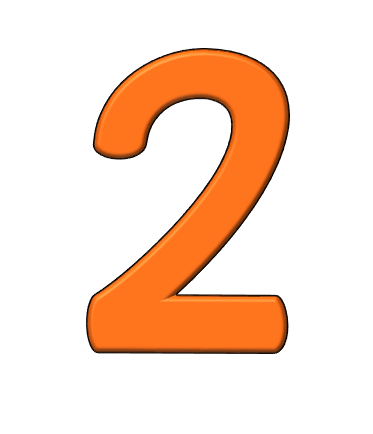 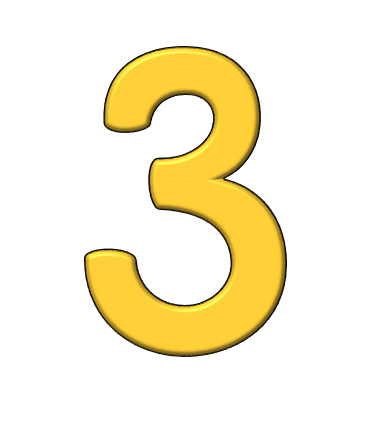 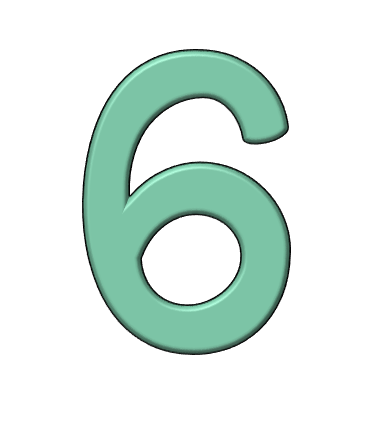 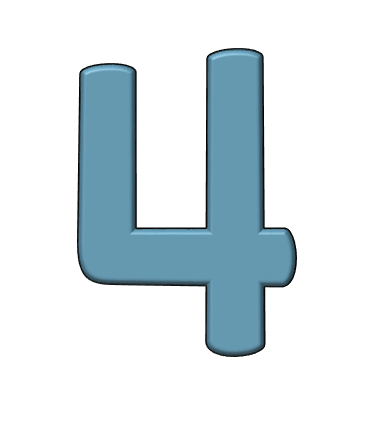 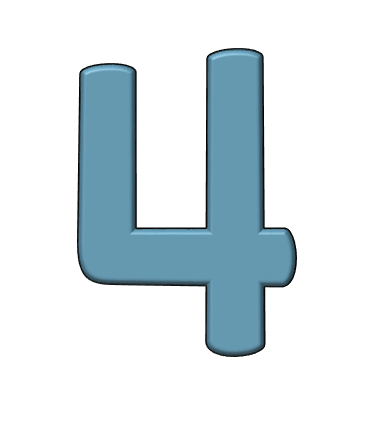 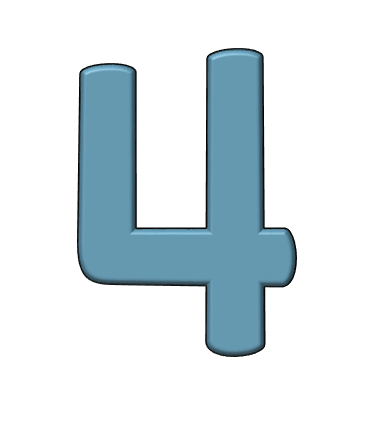 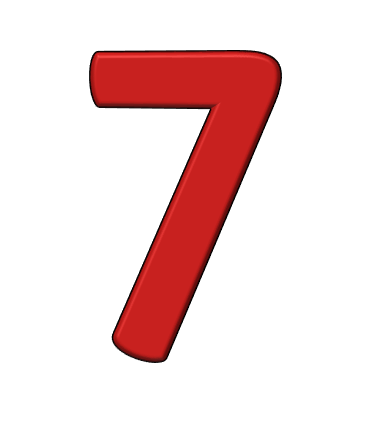 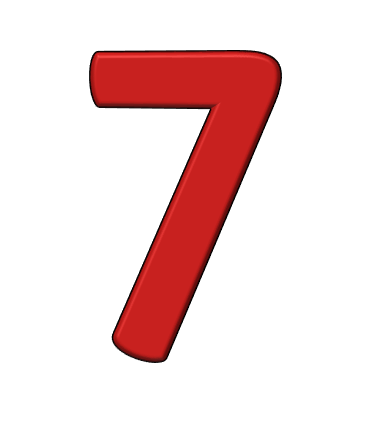 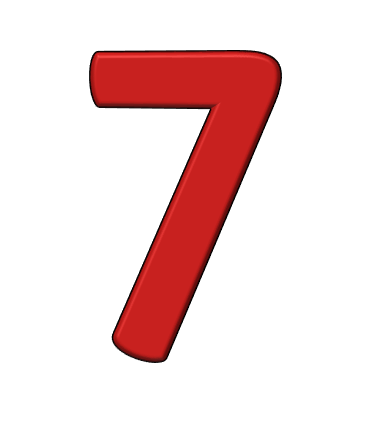 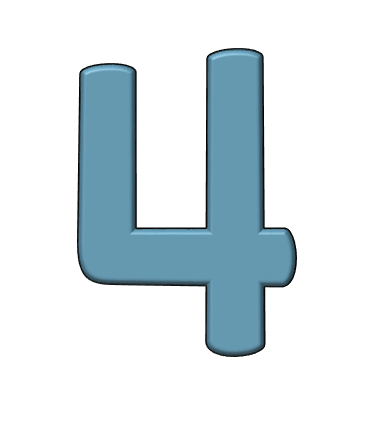 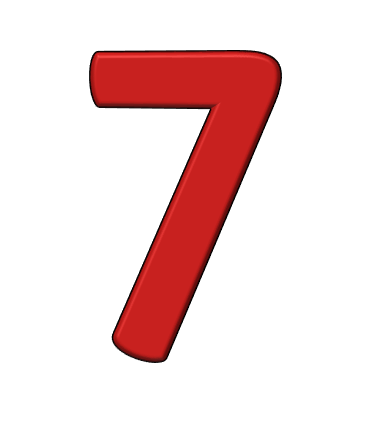 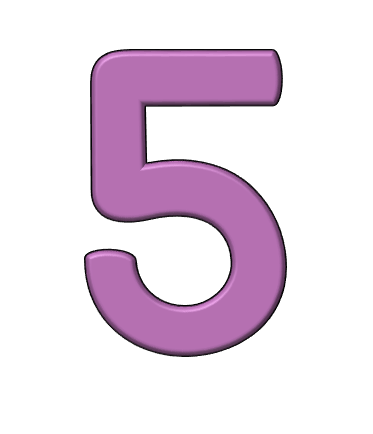 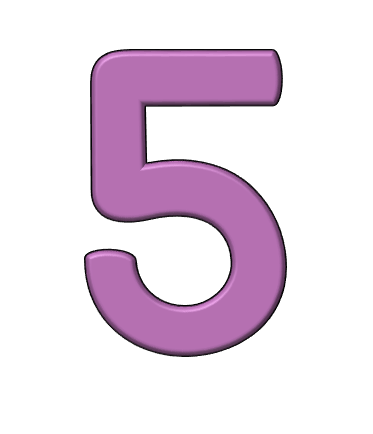 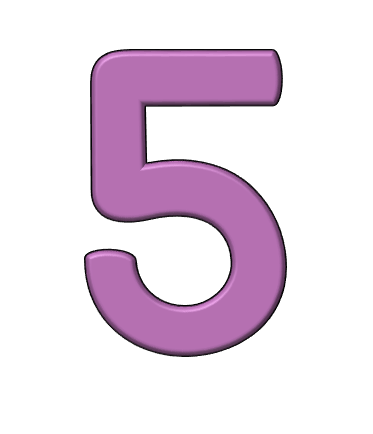 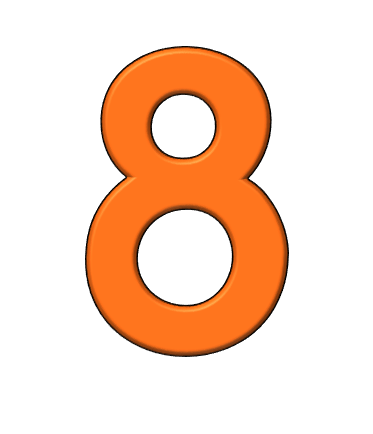 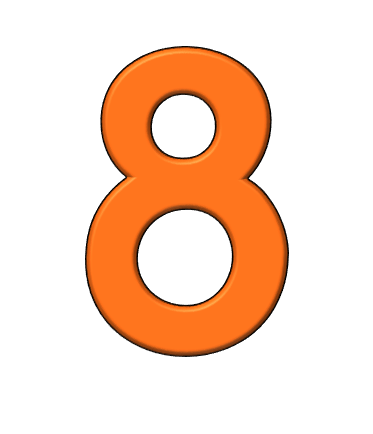 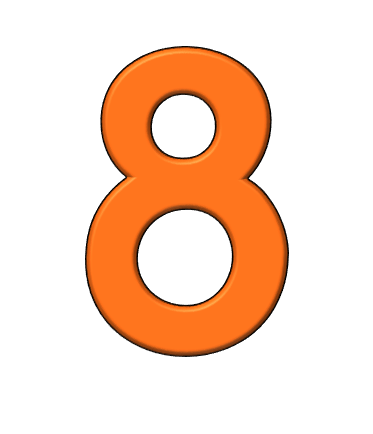 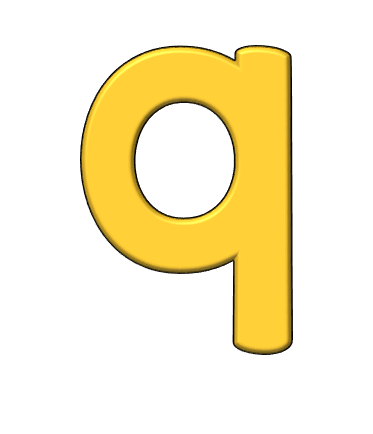 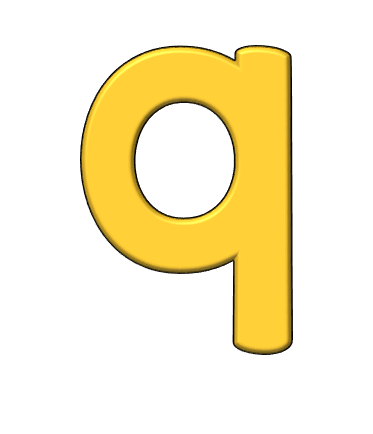 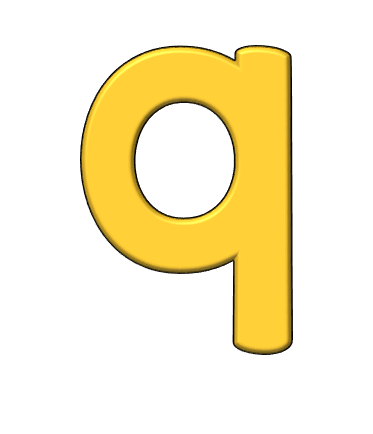 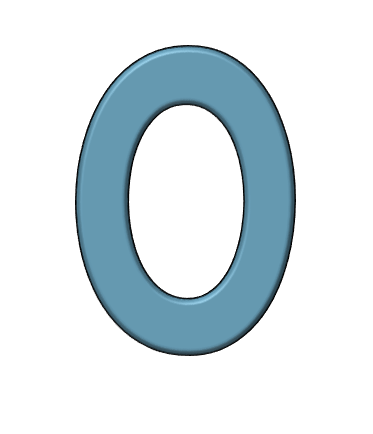 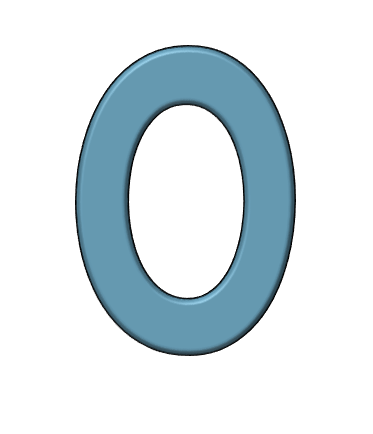 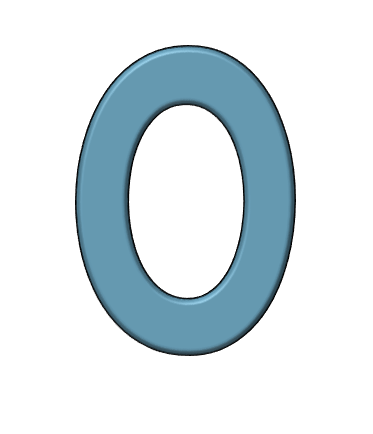 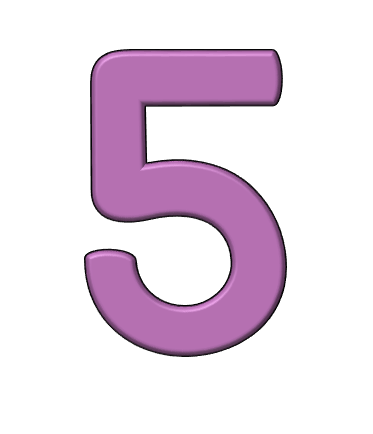 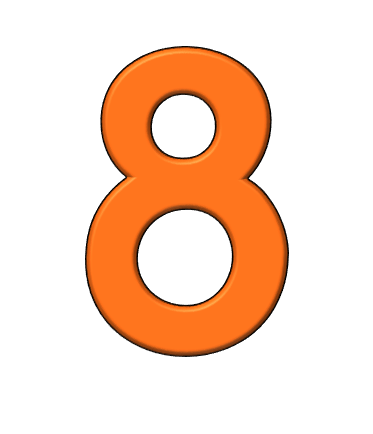 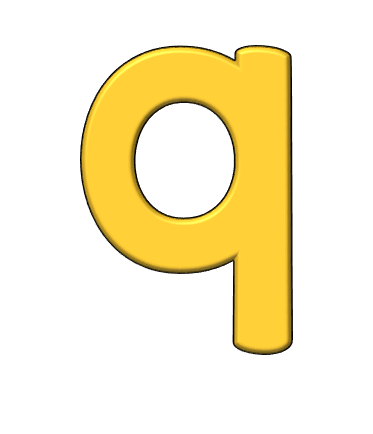 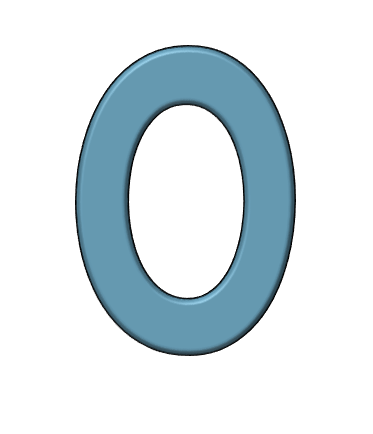 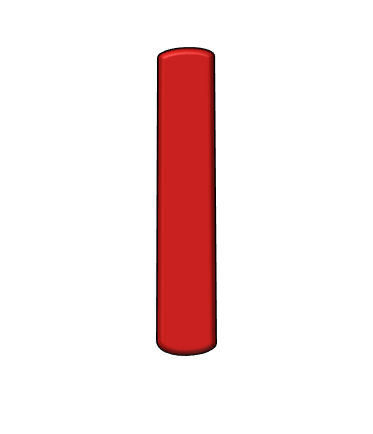 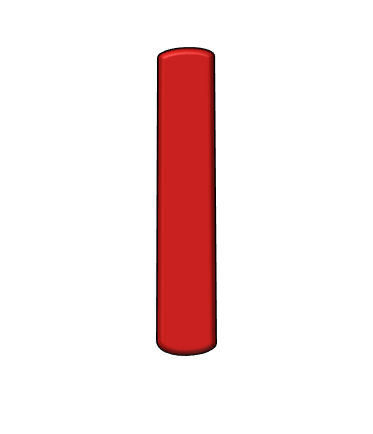 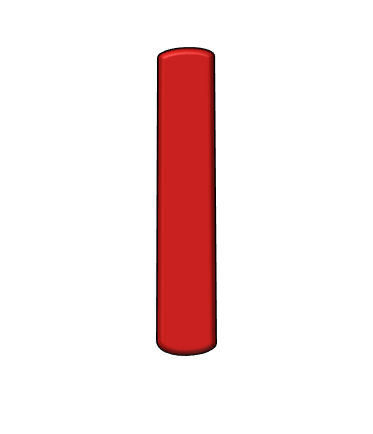 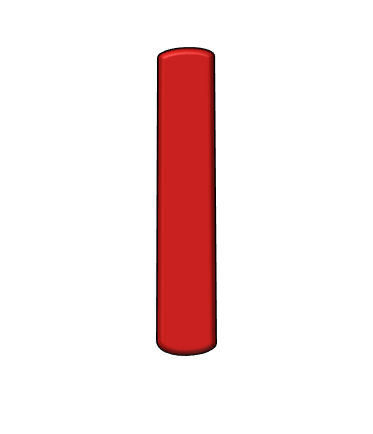 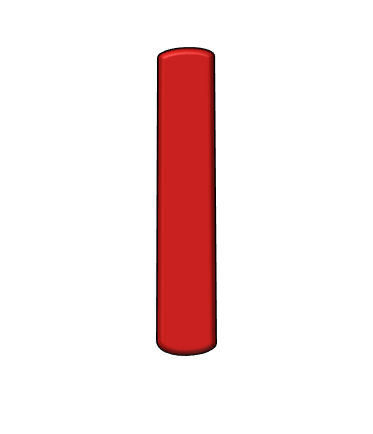 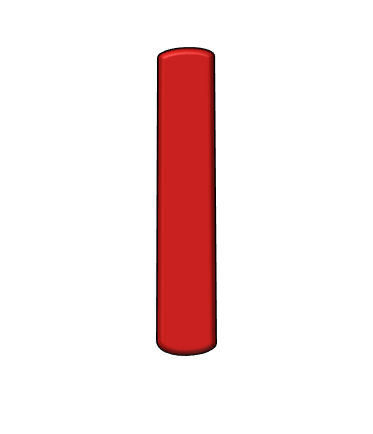 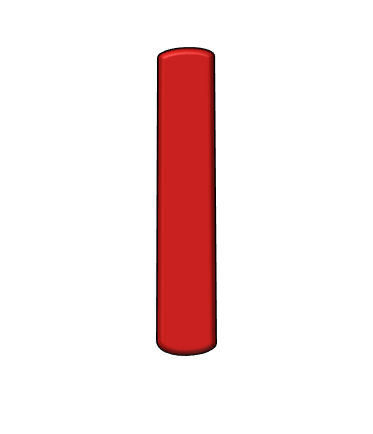 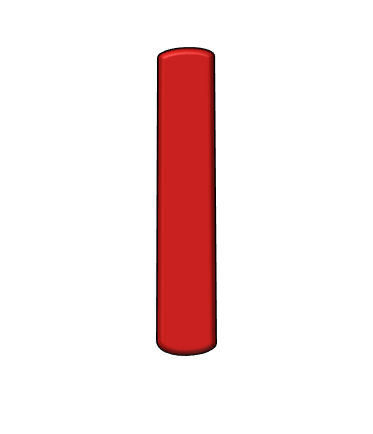 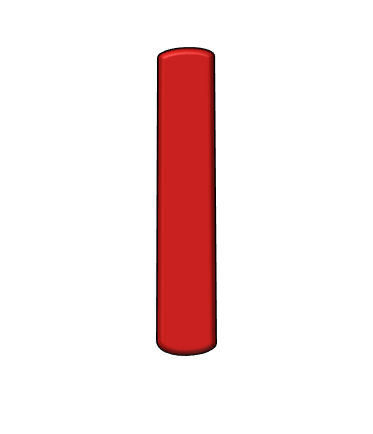 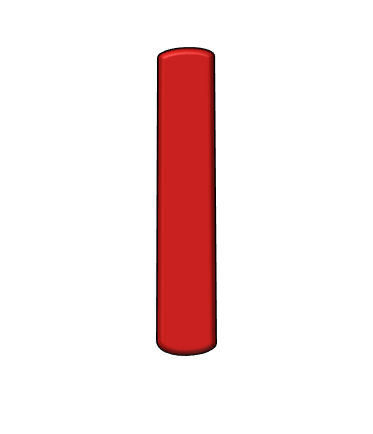 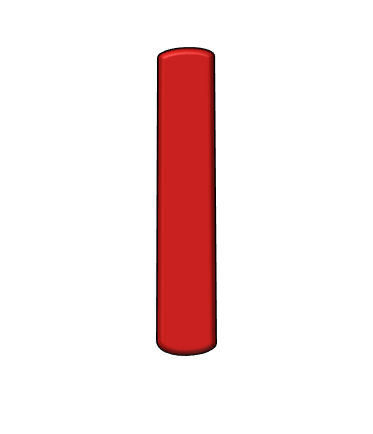 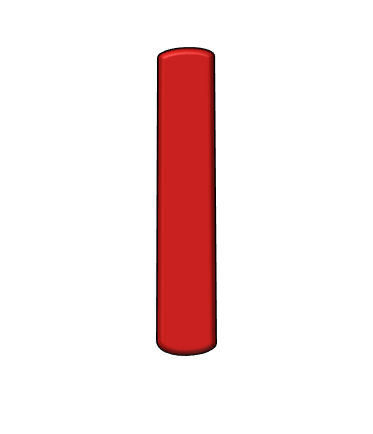 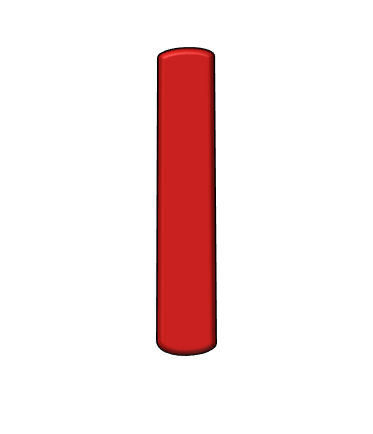 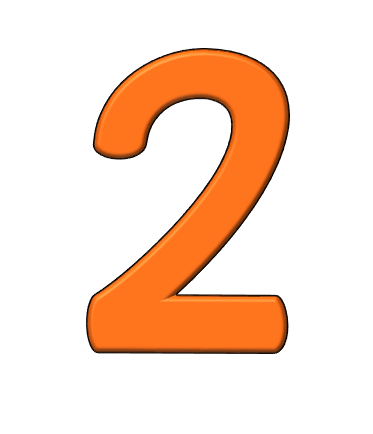 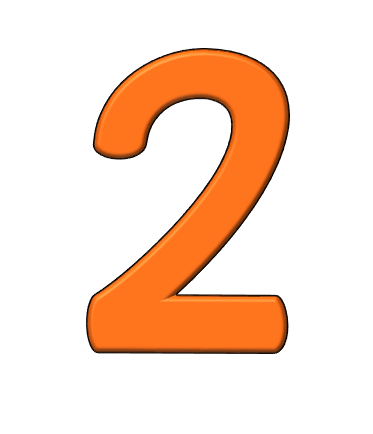 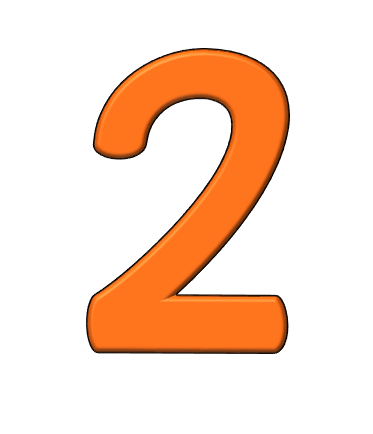 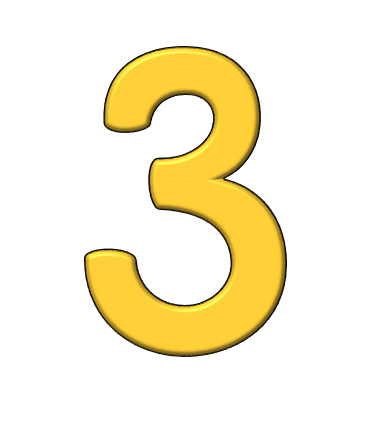 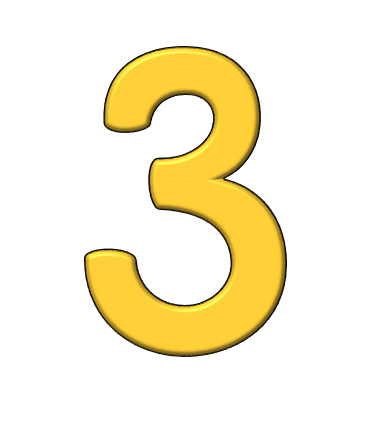 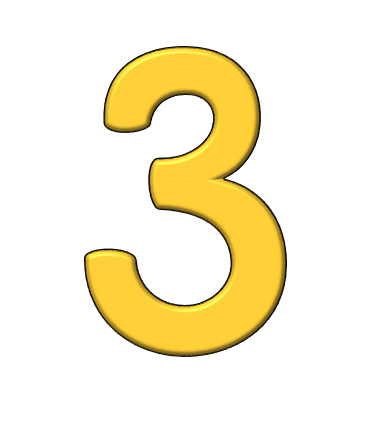 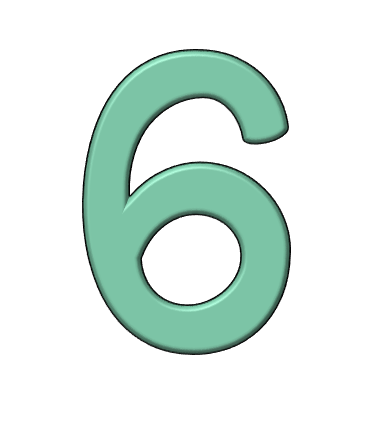 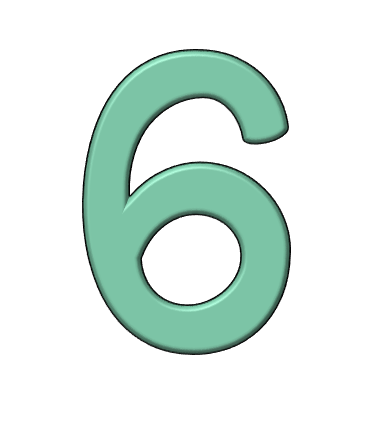 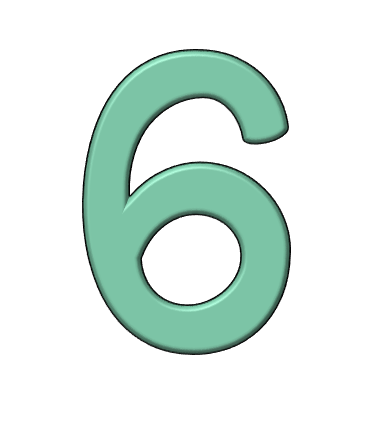 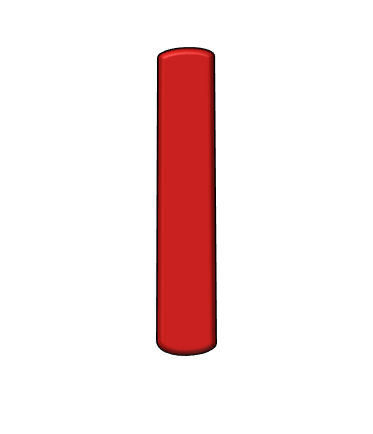 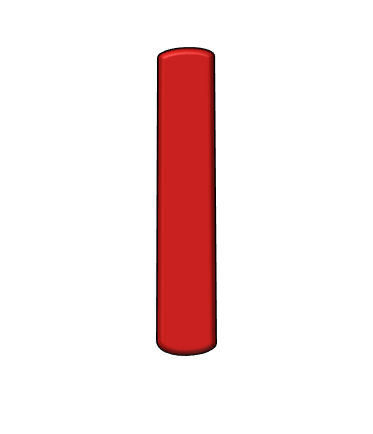 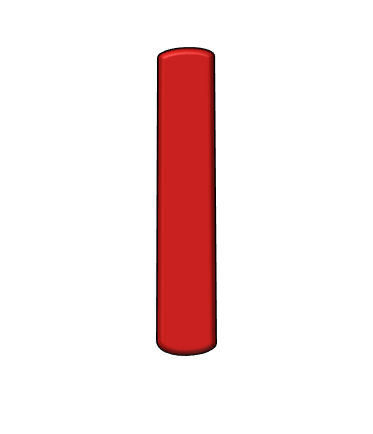 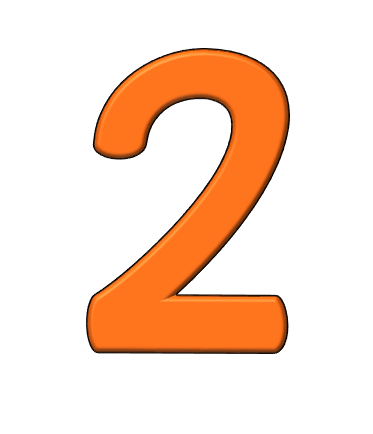 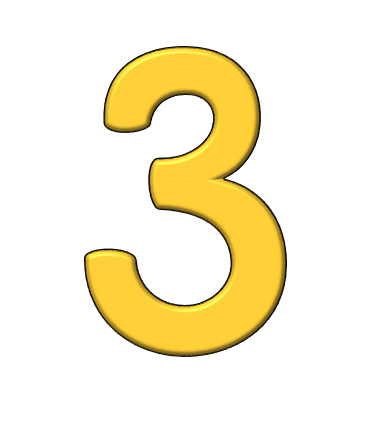 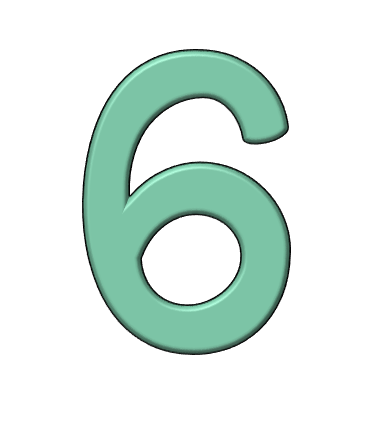 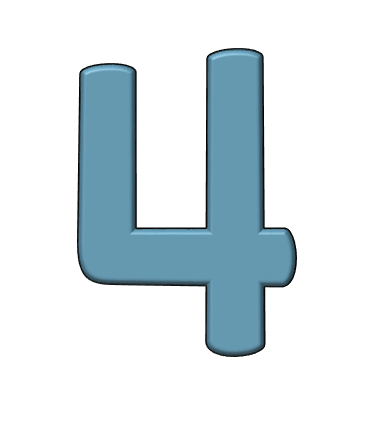 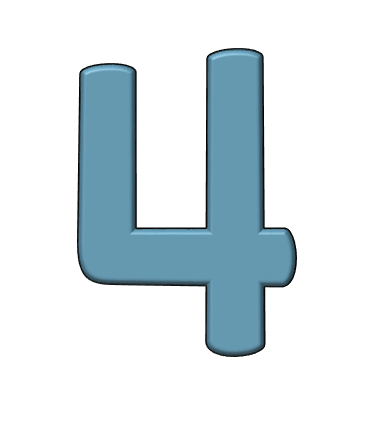 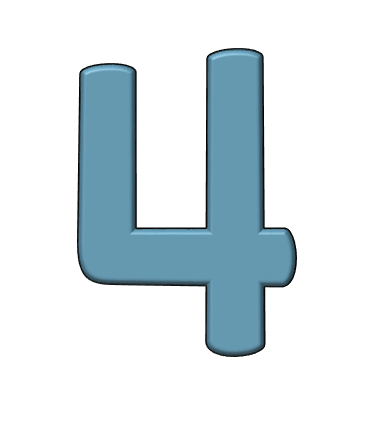 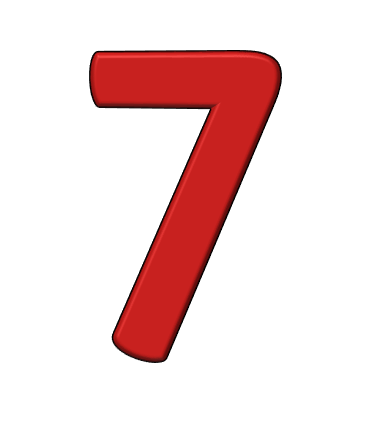 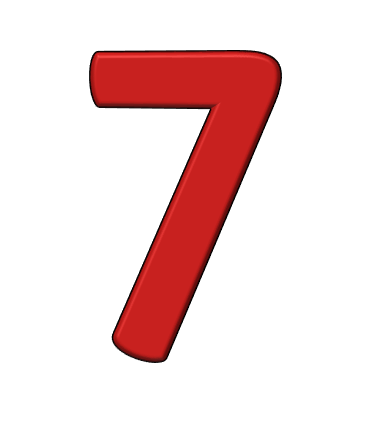 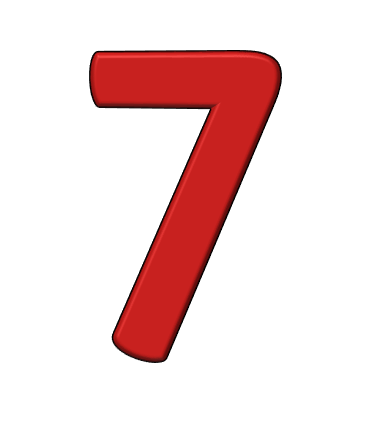 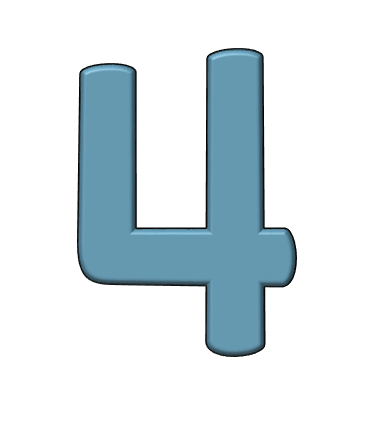 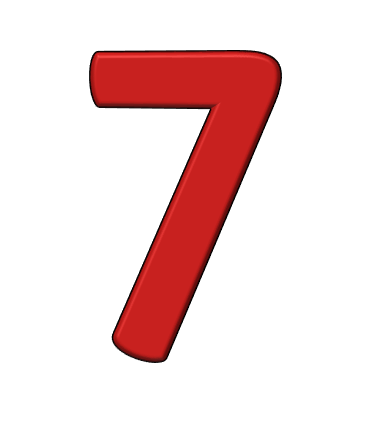 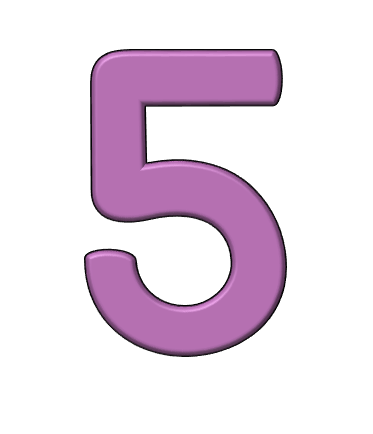 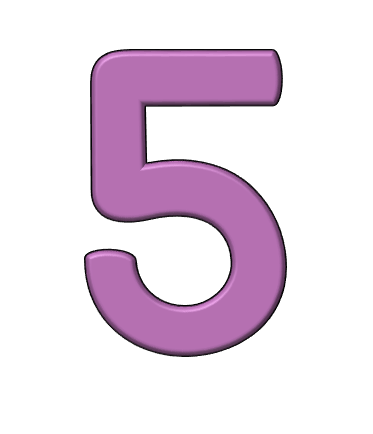 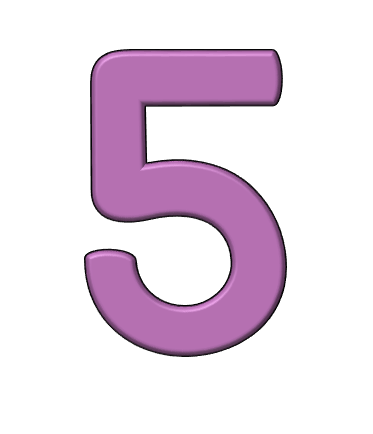 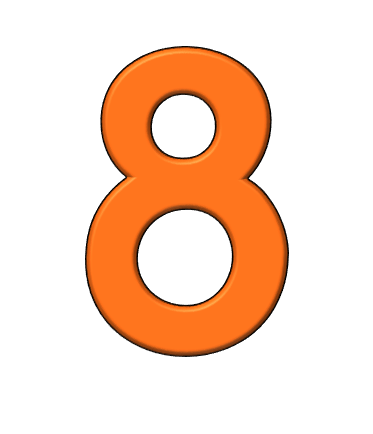 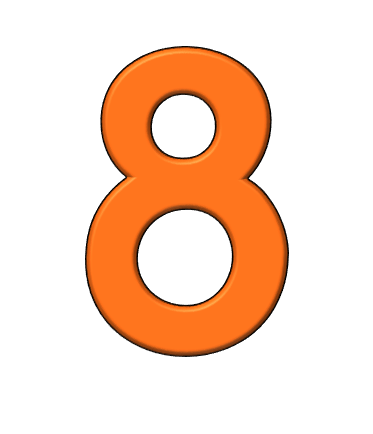 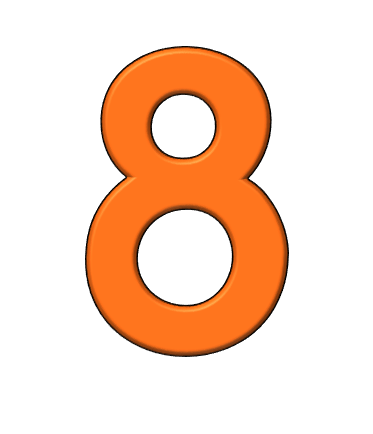 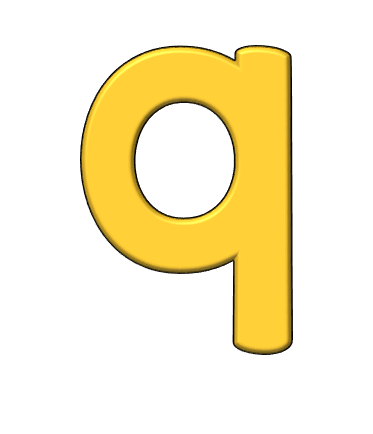 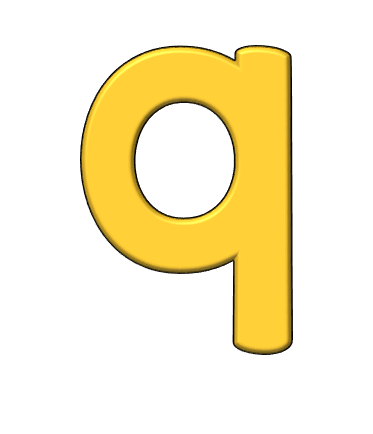 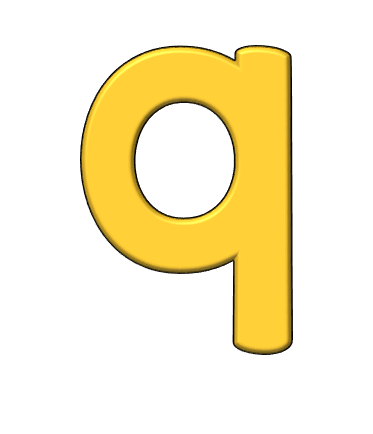 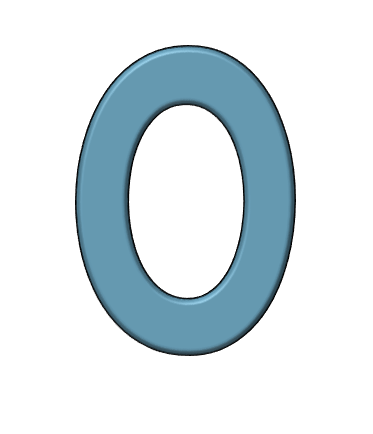 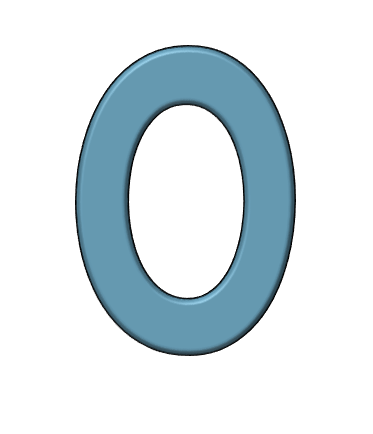 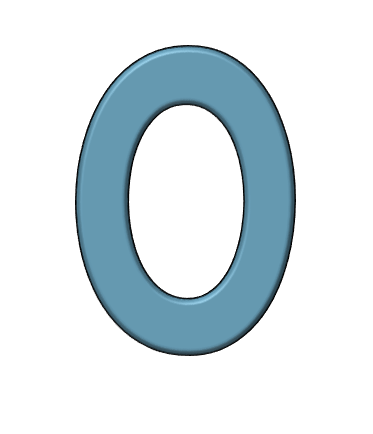 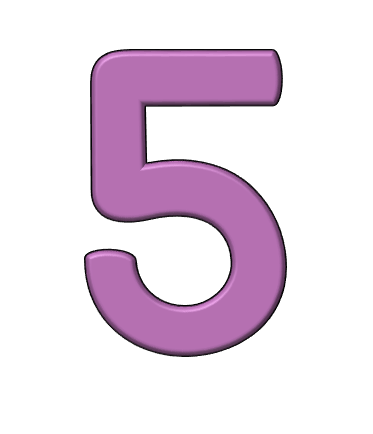 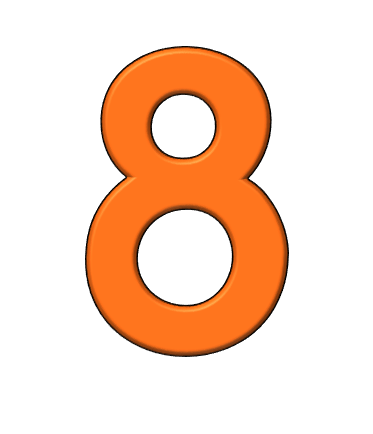 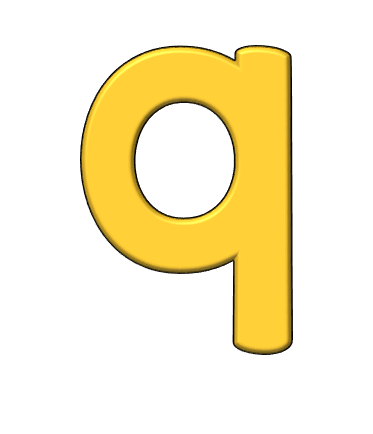 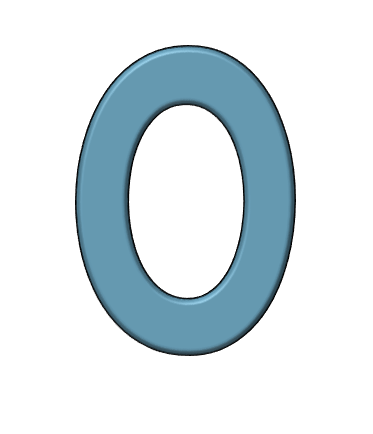 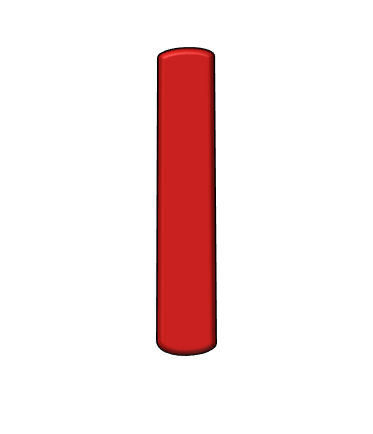 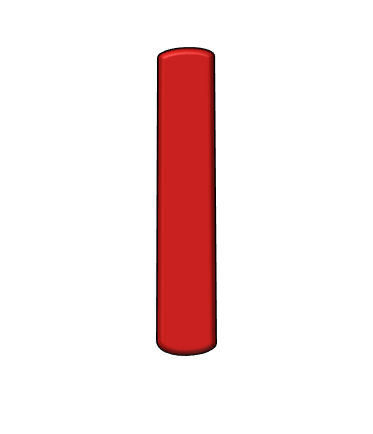 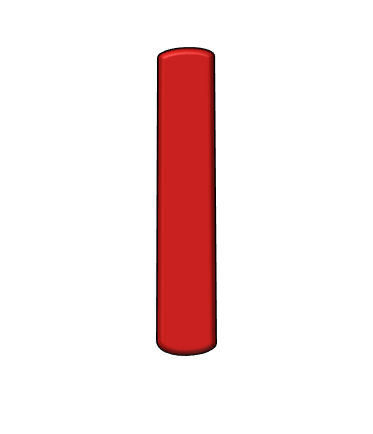 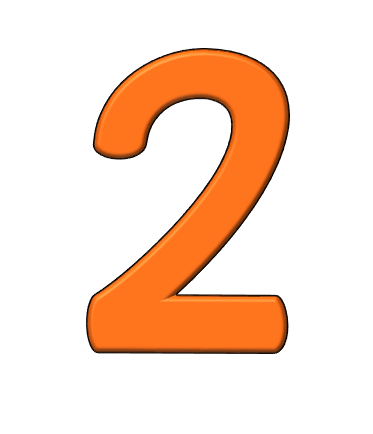 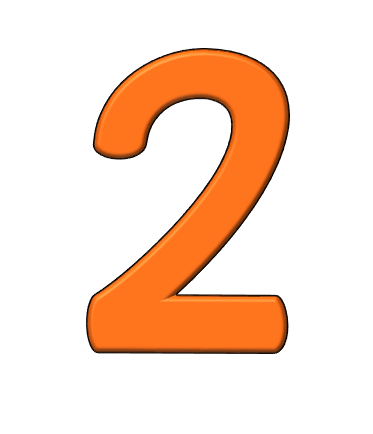 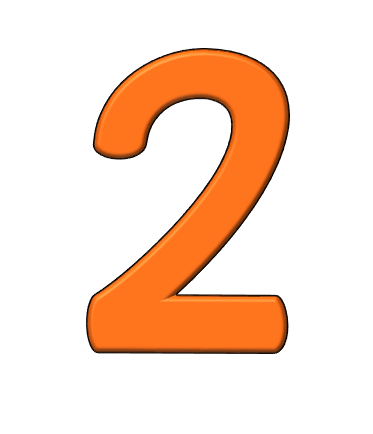 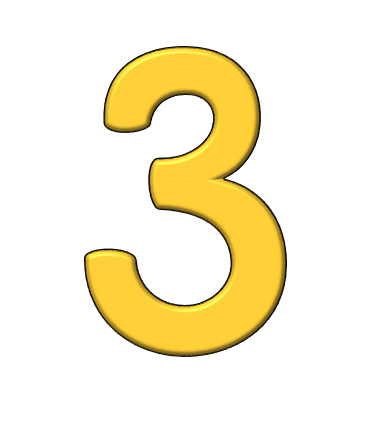 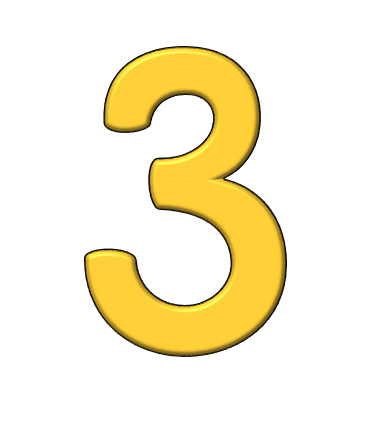 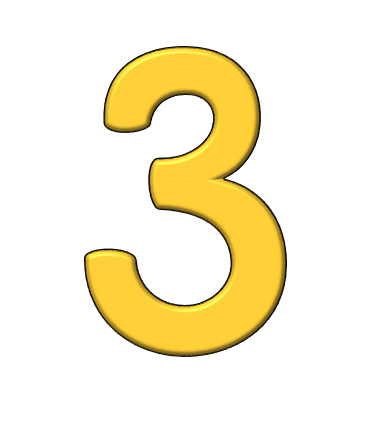 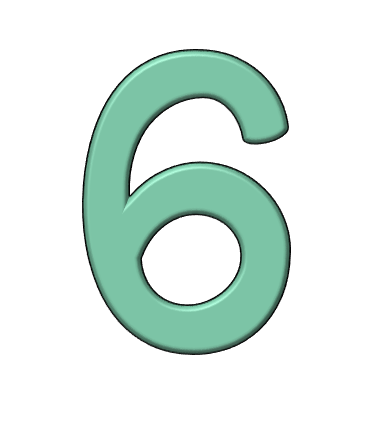 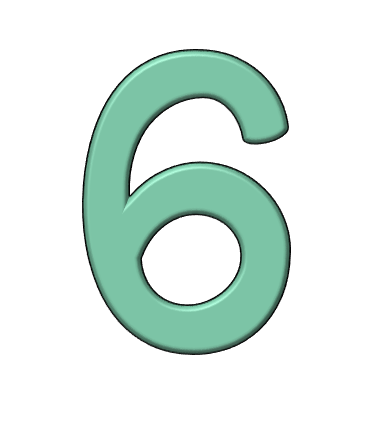 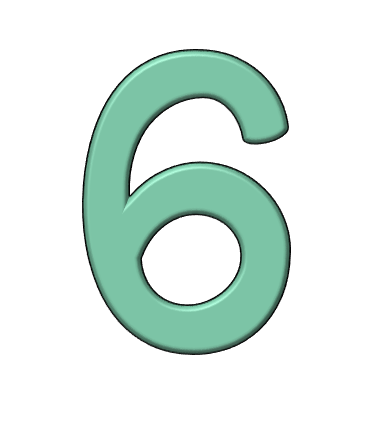 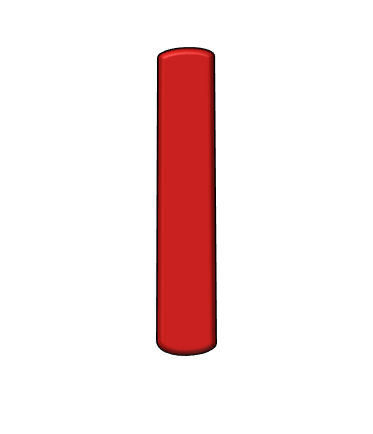 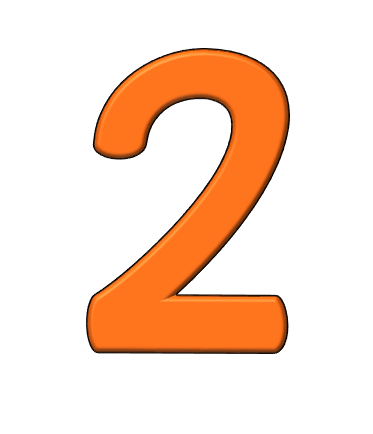 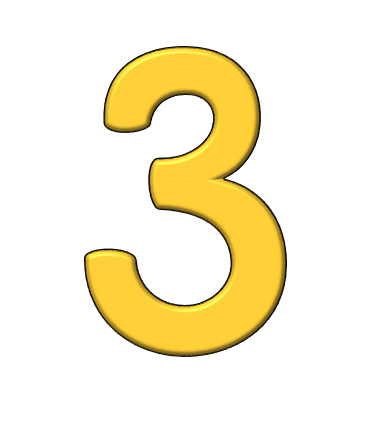 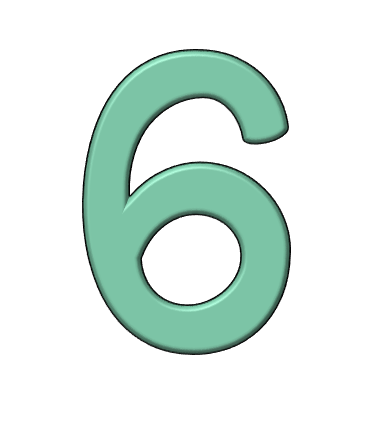 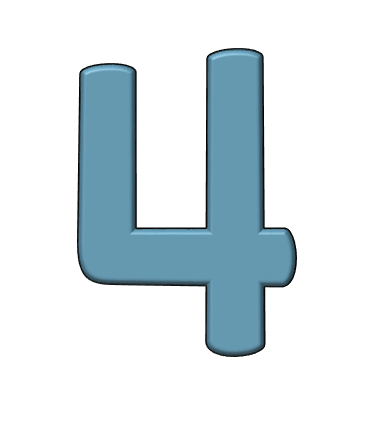 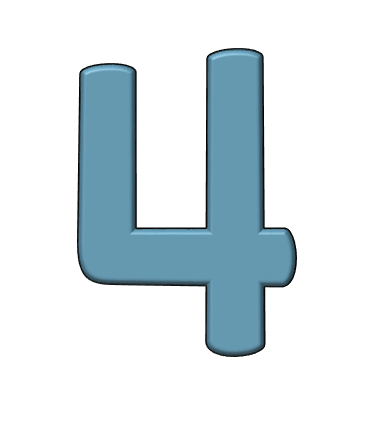 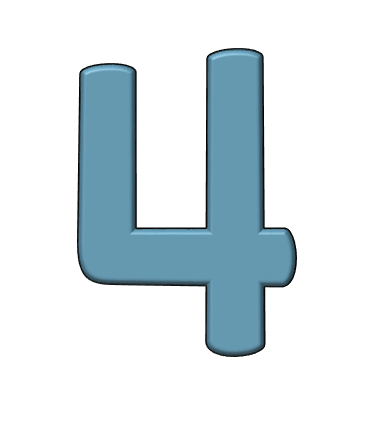 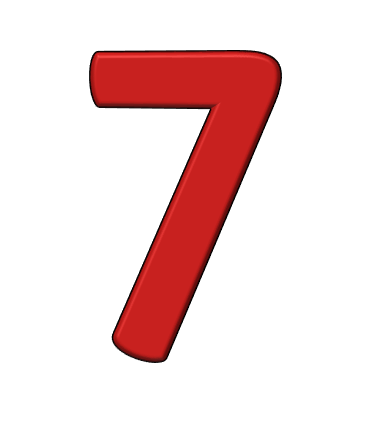 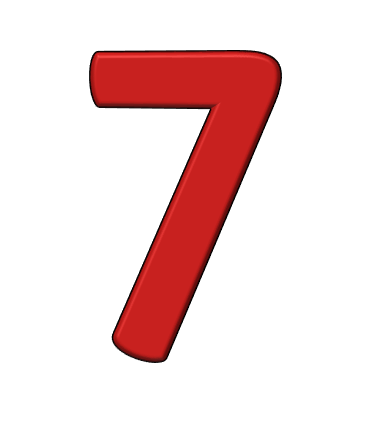 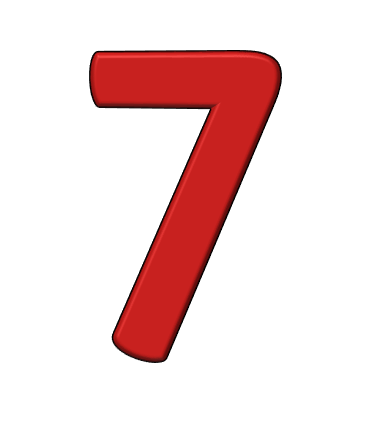 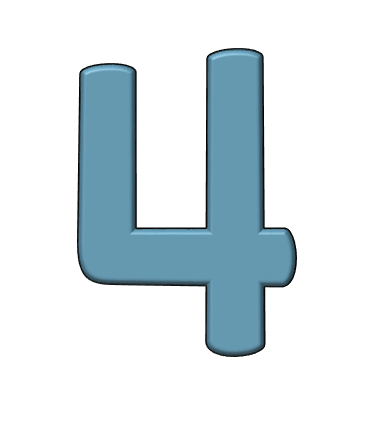 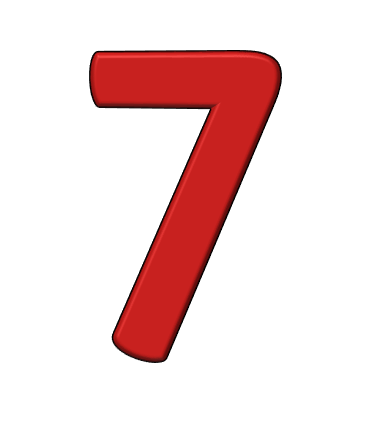 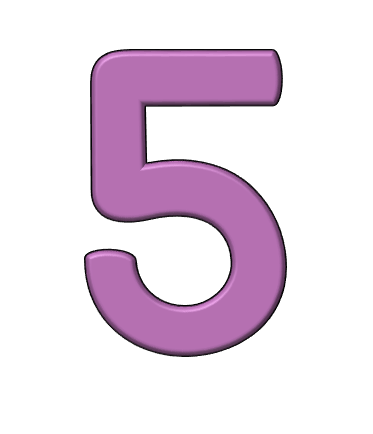 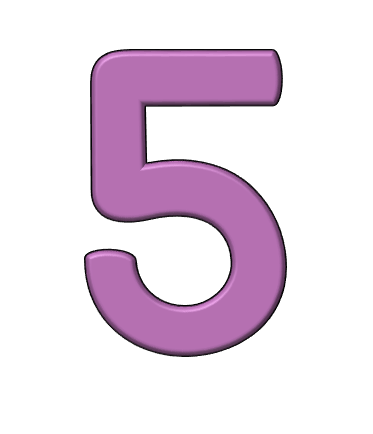 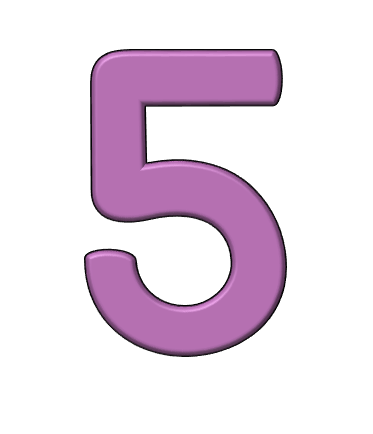 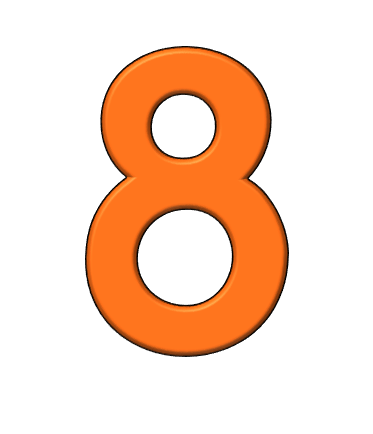 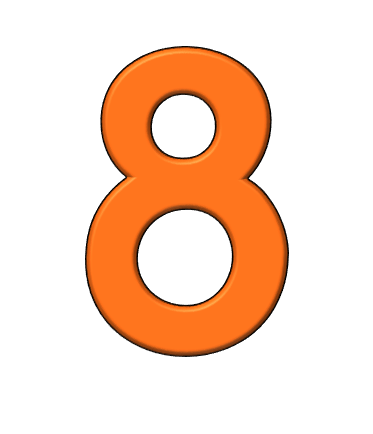 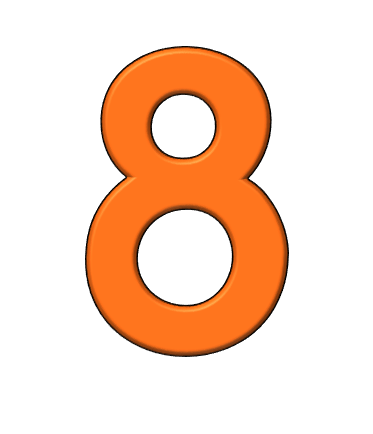 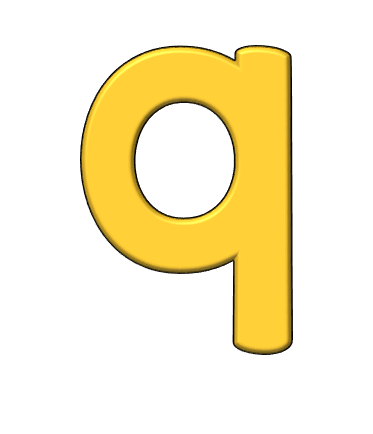 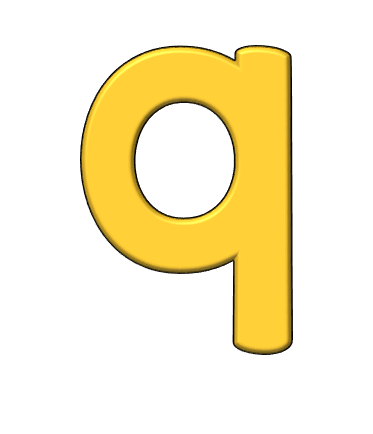 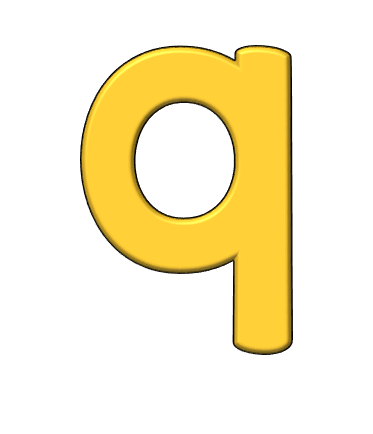 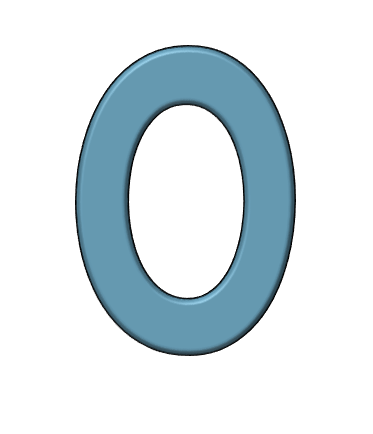 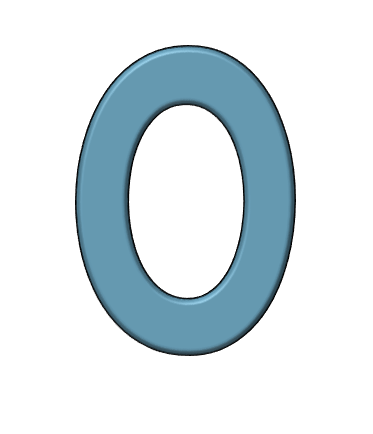 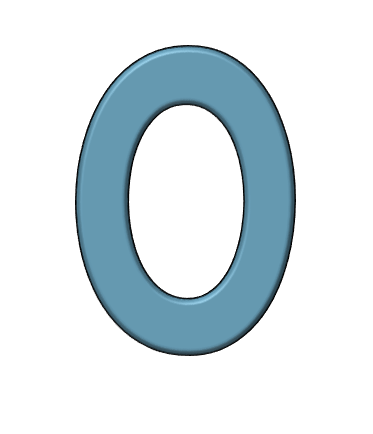 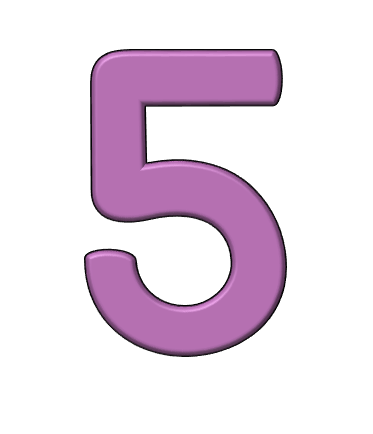 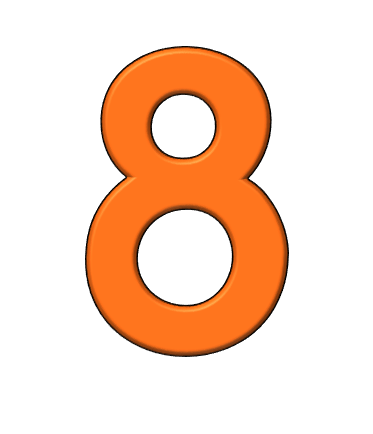 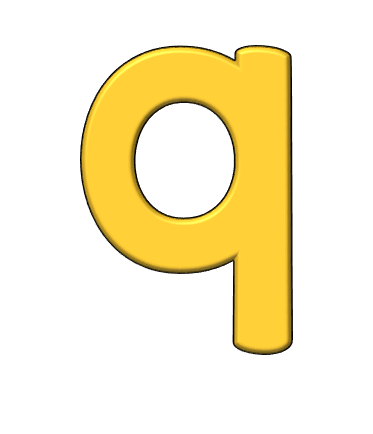 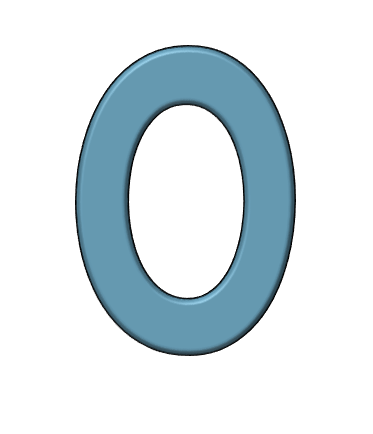 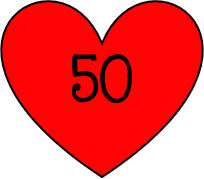 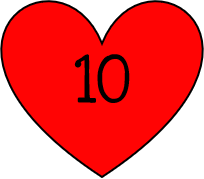 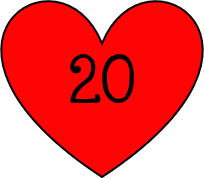 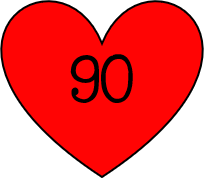 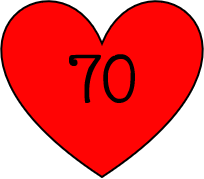 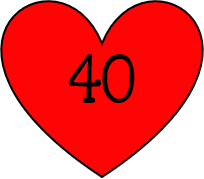 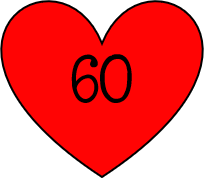 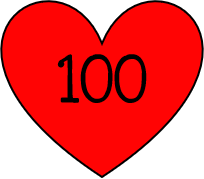 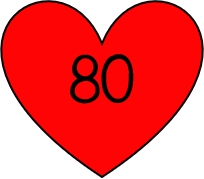 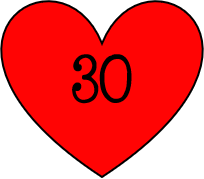 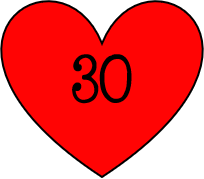 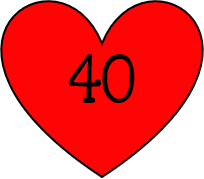 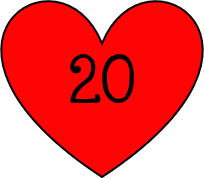 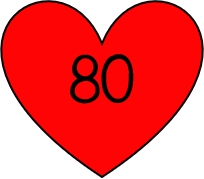 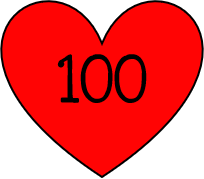 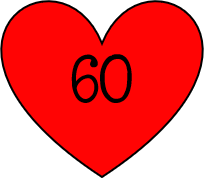 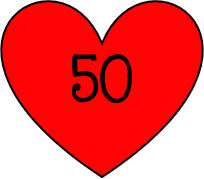 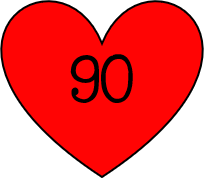 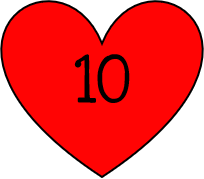 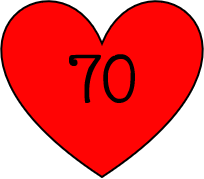 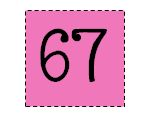 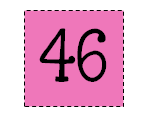 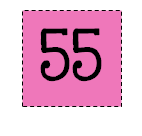 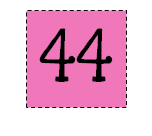 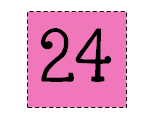 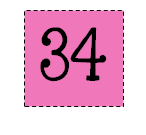 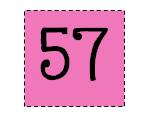 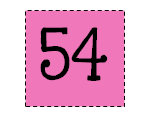 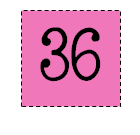 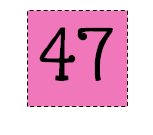 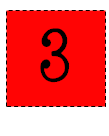 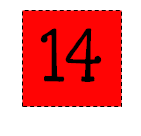 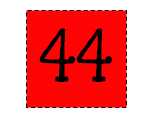 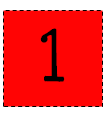 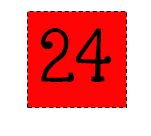 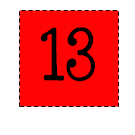 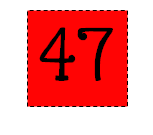 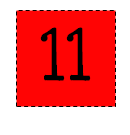 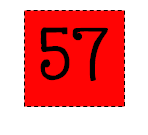 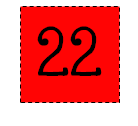 35
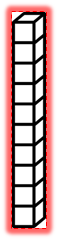 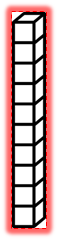 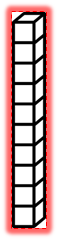 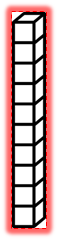 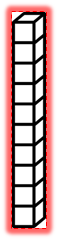 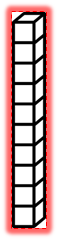 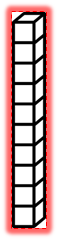 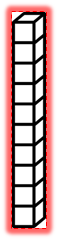 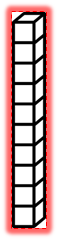 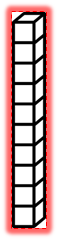 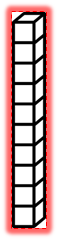 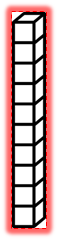 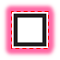 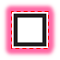 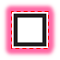 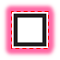 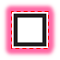 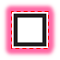 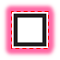 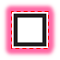 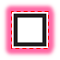 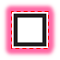 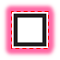 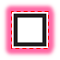 47
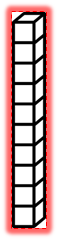 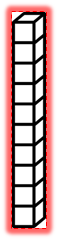 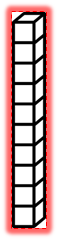 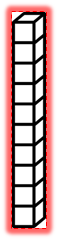 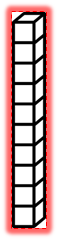 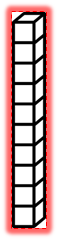 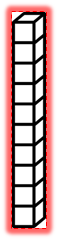 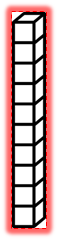 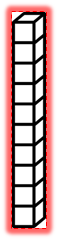 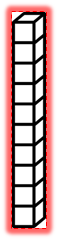 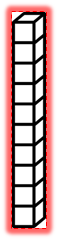 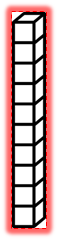 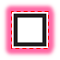 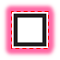 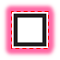 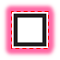 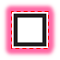 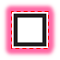 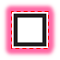 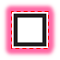 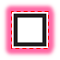 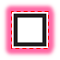 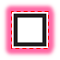 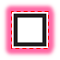 68
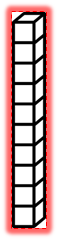 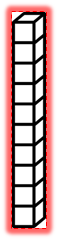 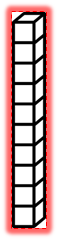 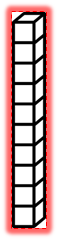 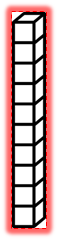 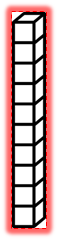 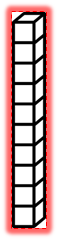 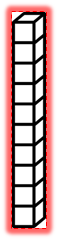 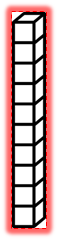 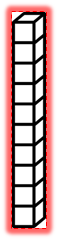 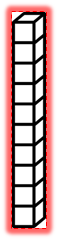 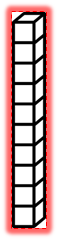 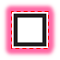 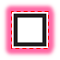 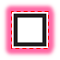 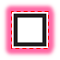 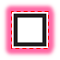 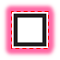 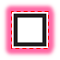 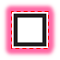 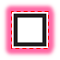 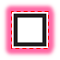 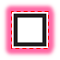 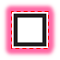 A
A
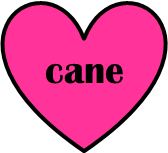 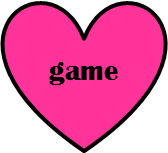 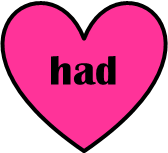 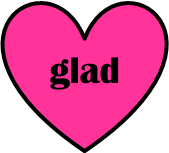 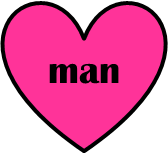 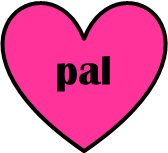 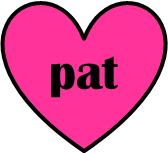 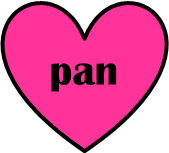 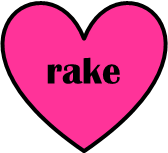 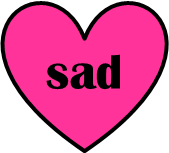 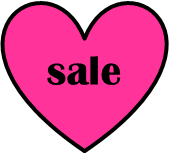 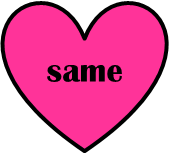 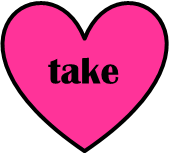 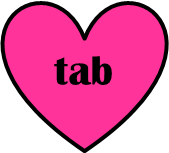 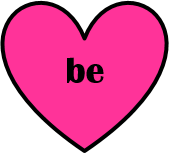 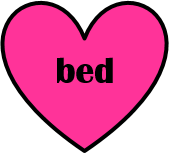 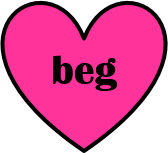 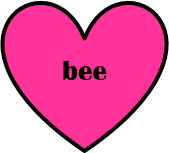 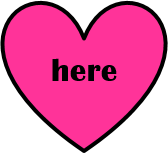 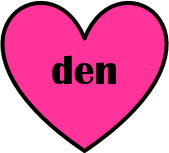 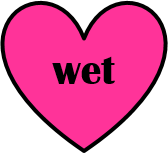 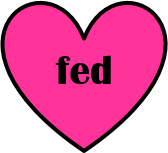 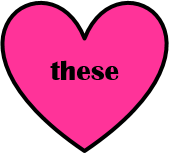 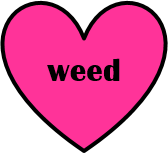 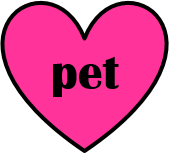 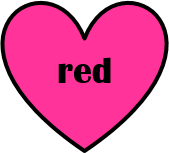 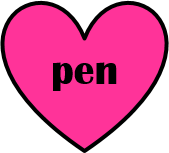 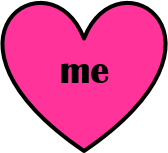 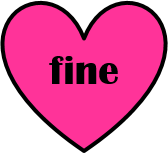 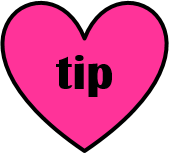 I
I
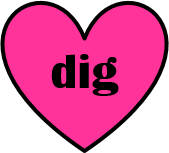 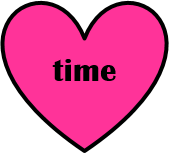 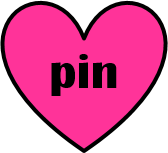 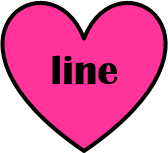 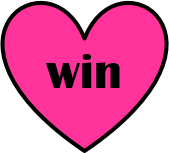 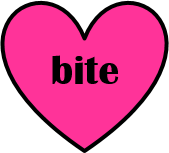 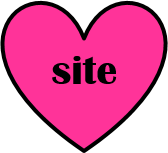 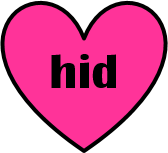 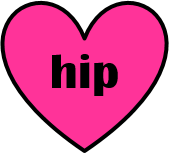 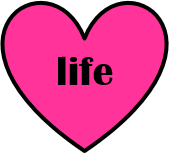 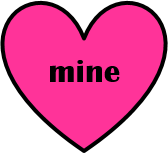 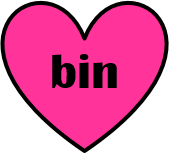 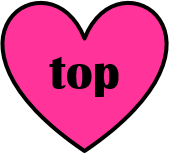 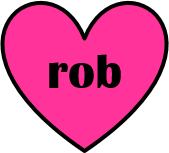 O
O
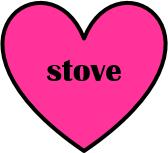 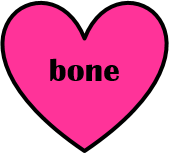 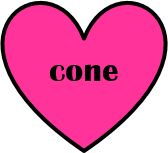 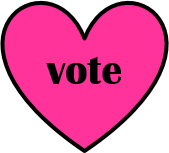 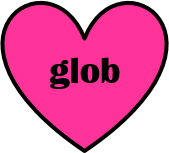 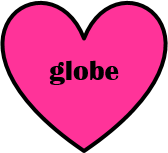 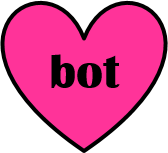 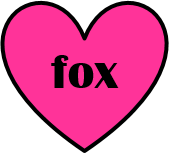 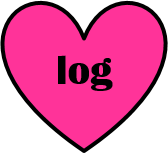 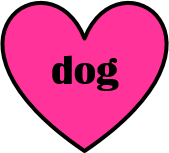 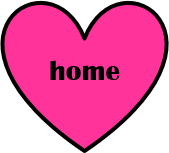 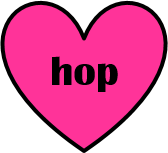 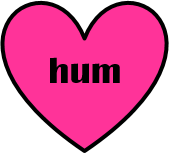 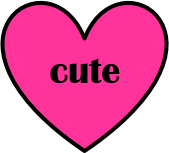 U
U
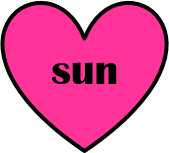 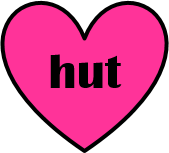 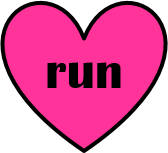 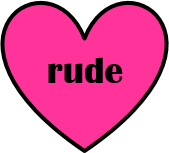 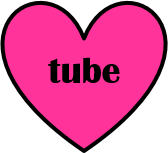 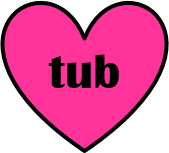 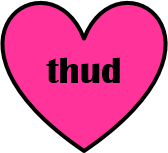 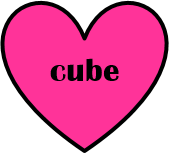 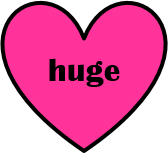 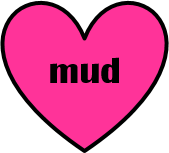 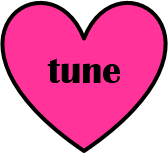 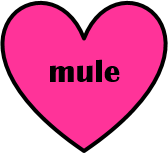 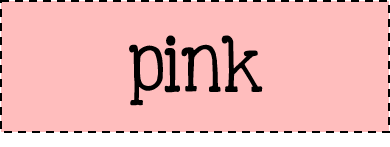 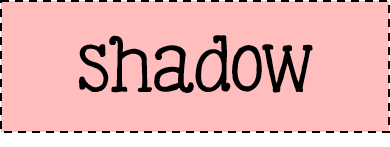 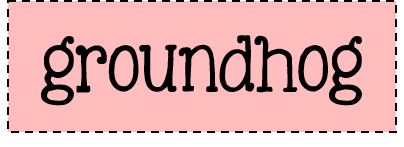 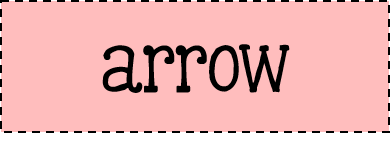 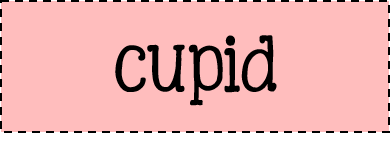 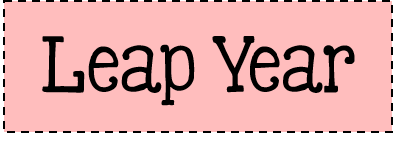 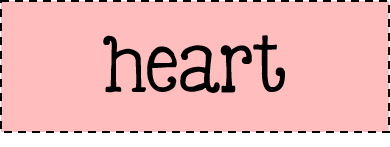 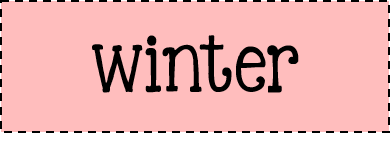 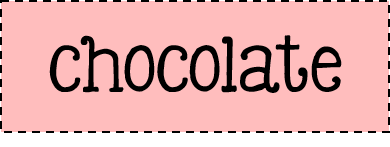 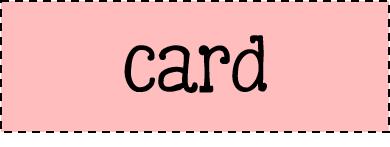 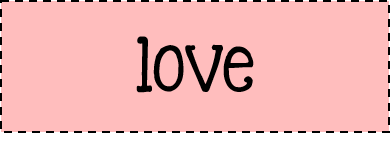 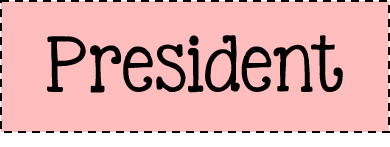 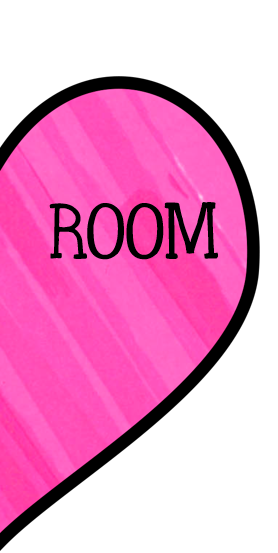 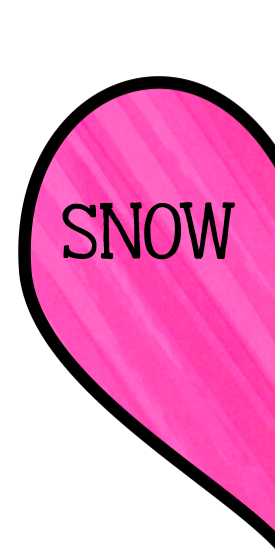 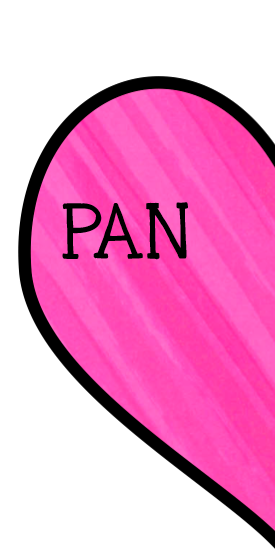 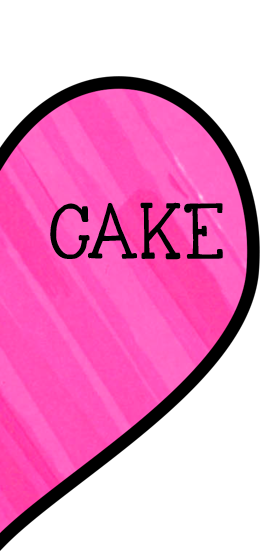 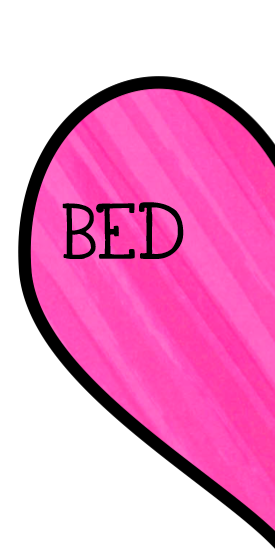 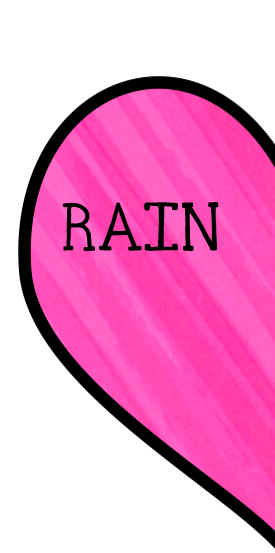 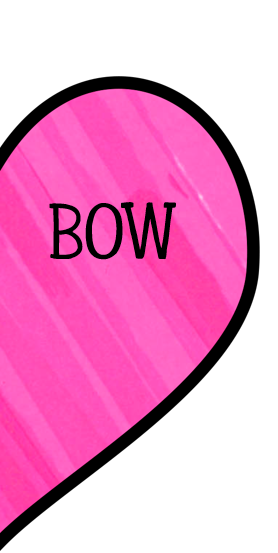 It was recess, on a clod da in February. The clayss was plaing a raging game of hid-and-go-seak. On the jungl gym and in the playhouse, chilren screemed as loud as they could. Hiding kidss weere founde quickly. The geme passed in a blur. None of the plaers were being very snaky, except for Lisa and Krissy. They new just were to hide.
The playgrround slopd towared a hill. A few fete paste the jungle gym, the hil fell sharply down to the football field. Lisa and Krissy were hieding just beond the hill’s lip. No won on the playground could see them. Technically, they where in bounds, but it didn’t feal like they wood ever be found.
Re-type the Valentine with proper language.
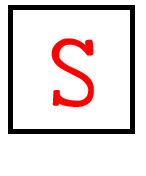 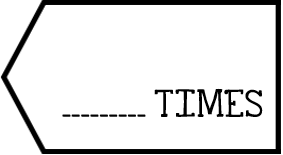 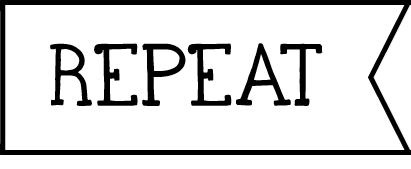 4
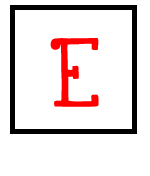 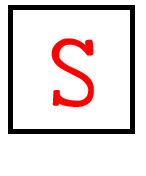 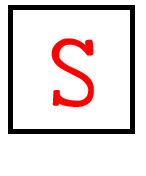 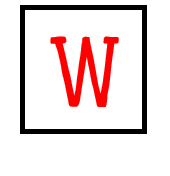 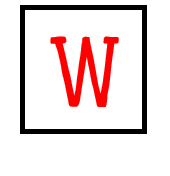 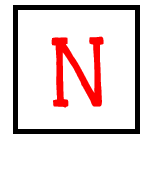 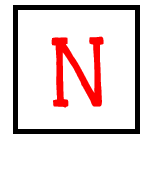 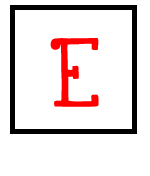 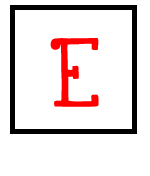 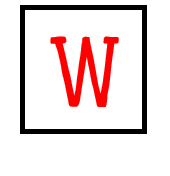 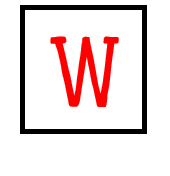 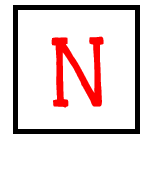 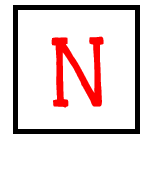 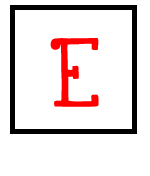 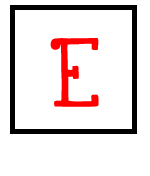 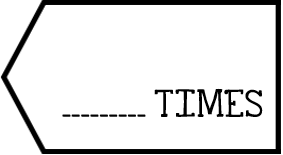 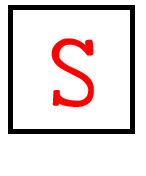 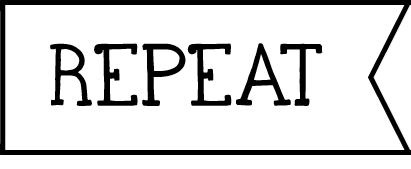 4
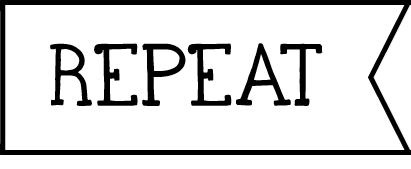 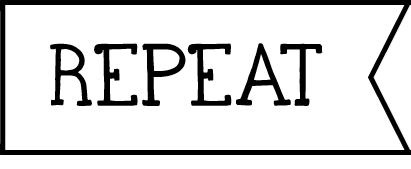 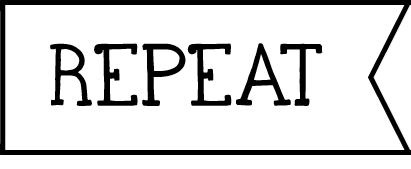 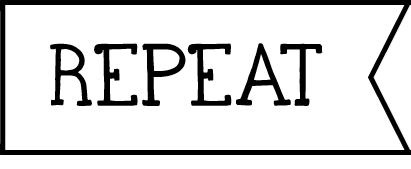 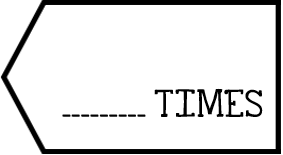 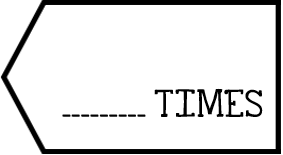 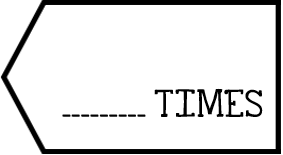 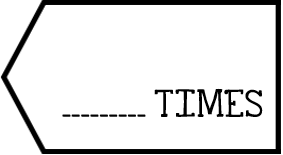 4
4
4
4
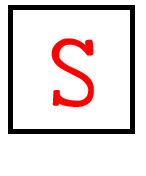 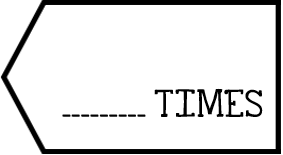 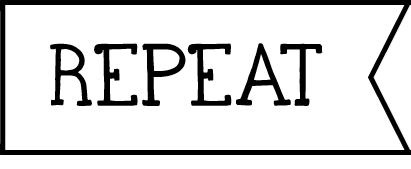 4
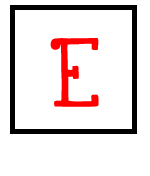 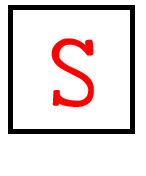 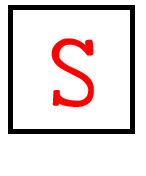 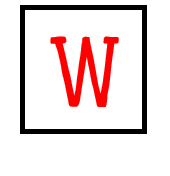 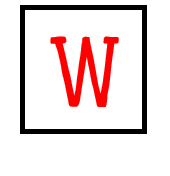 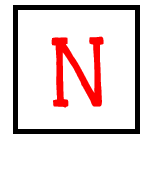 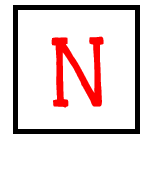 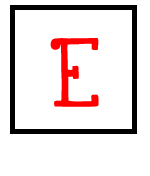 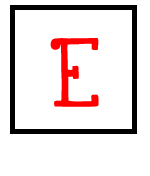 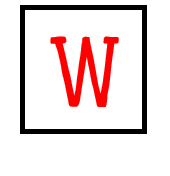 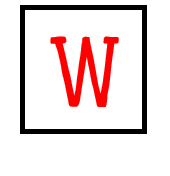 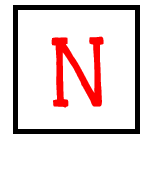 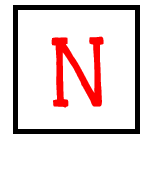 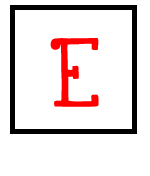 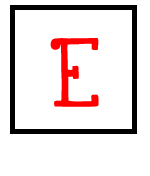 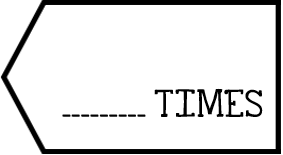 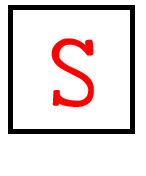 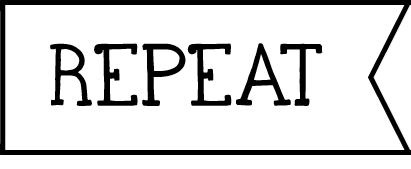 4
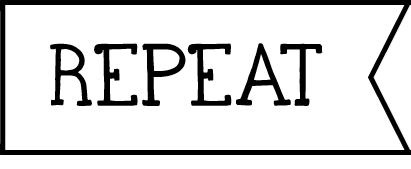 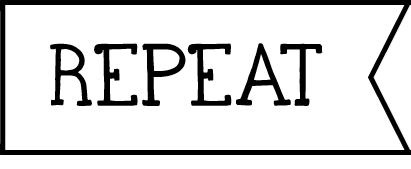 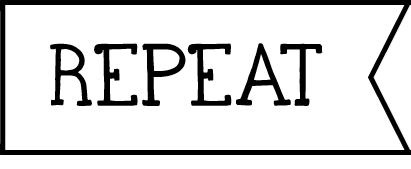 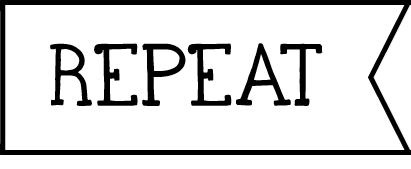 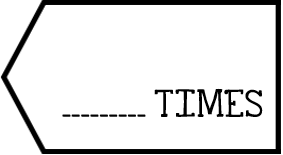 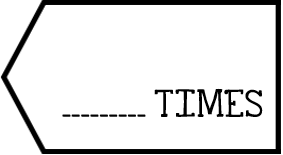 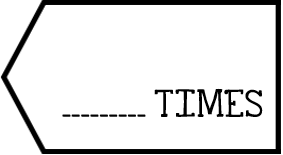 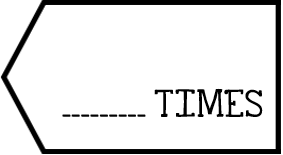 4
4
4
4
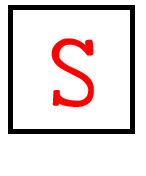 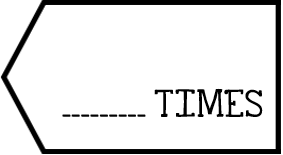 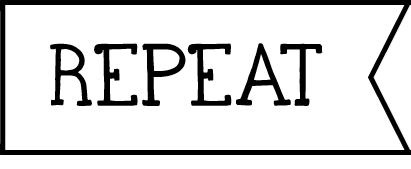 4
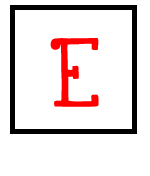 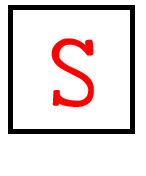 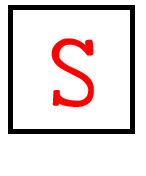 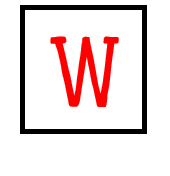 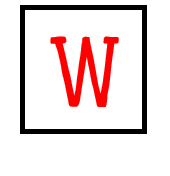 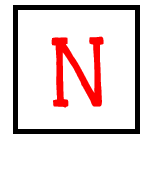 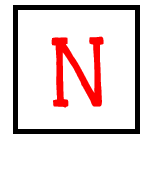 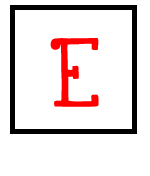 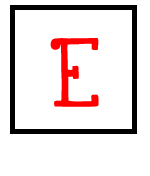 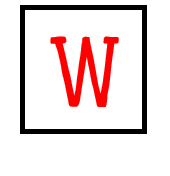 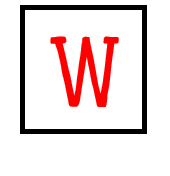 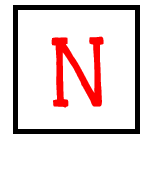 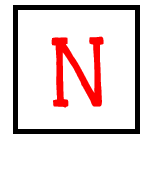 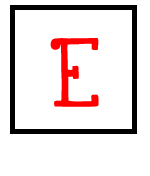 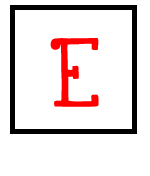 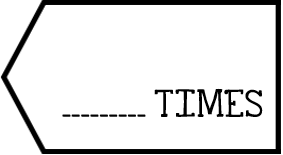 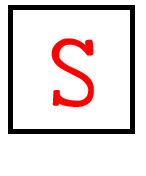 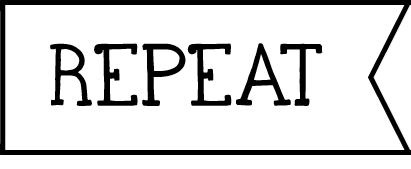 4
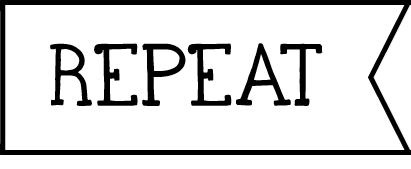 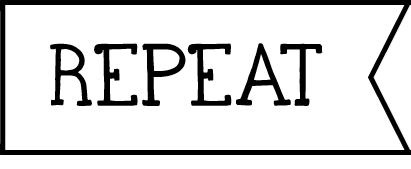 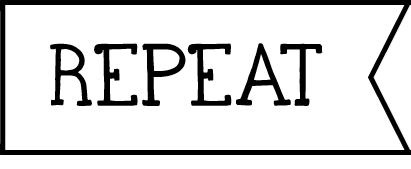 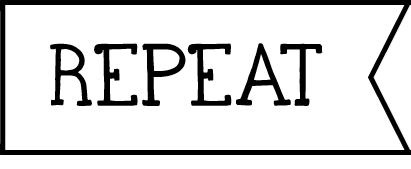 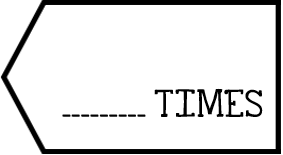 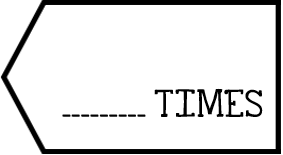 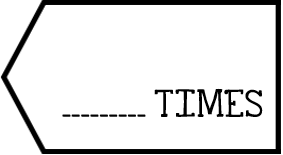 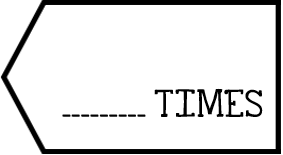 4
4
4
4
https://www.festisite.com/text-layout/valentine-heart/
http://www.readwritethink.org/files/resources/interactives/acrostic/